KHỞI ĐỘNG
KHỞI ĐỘNG
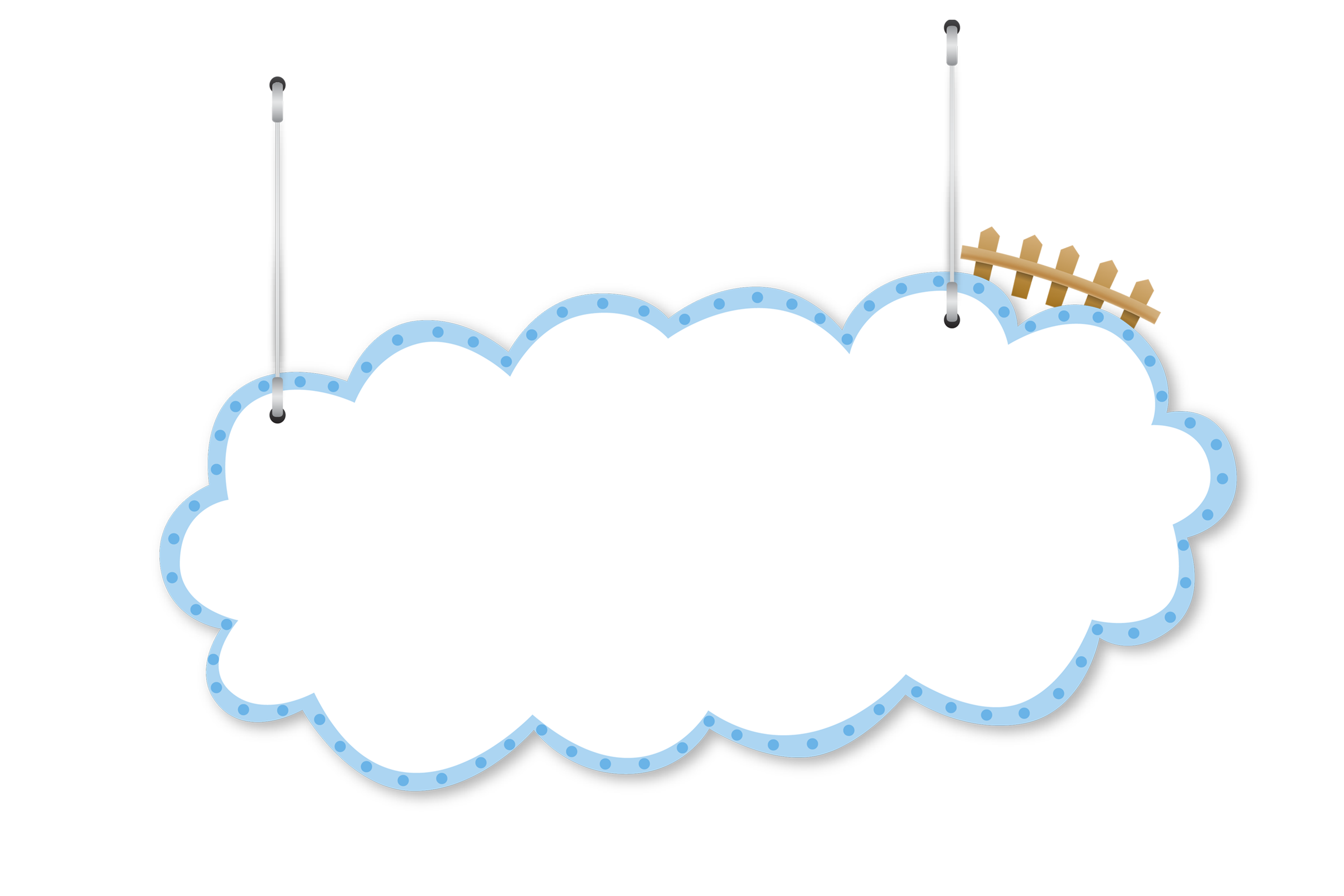 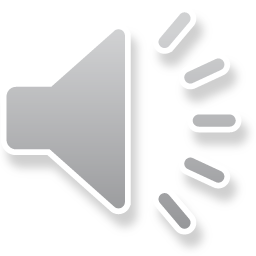 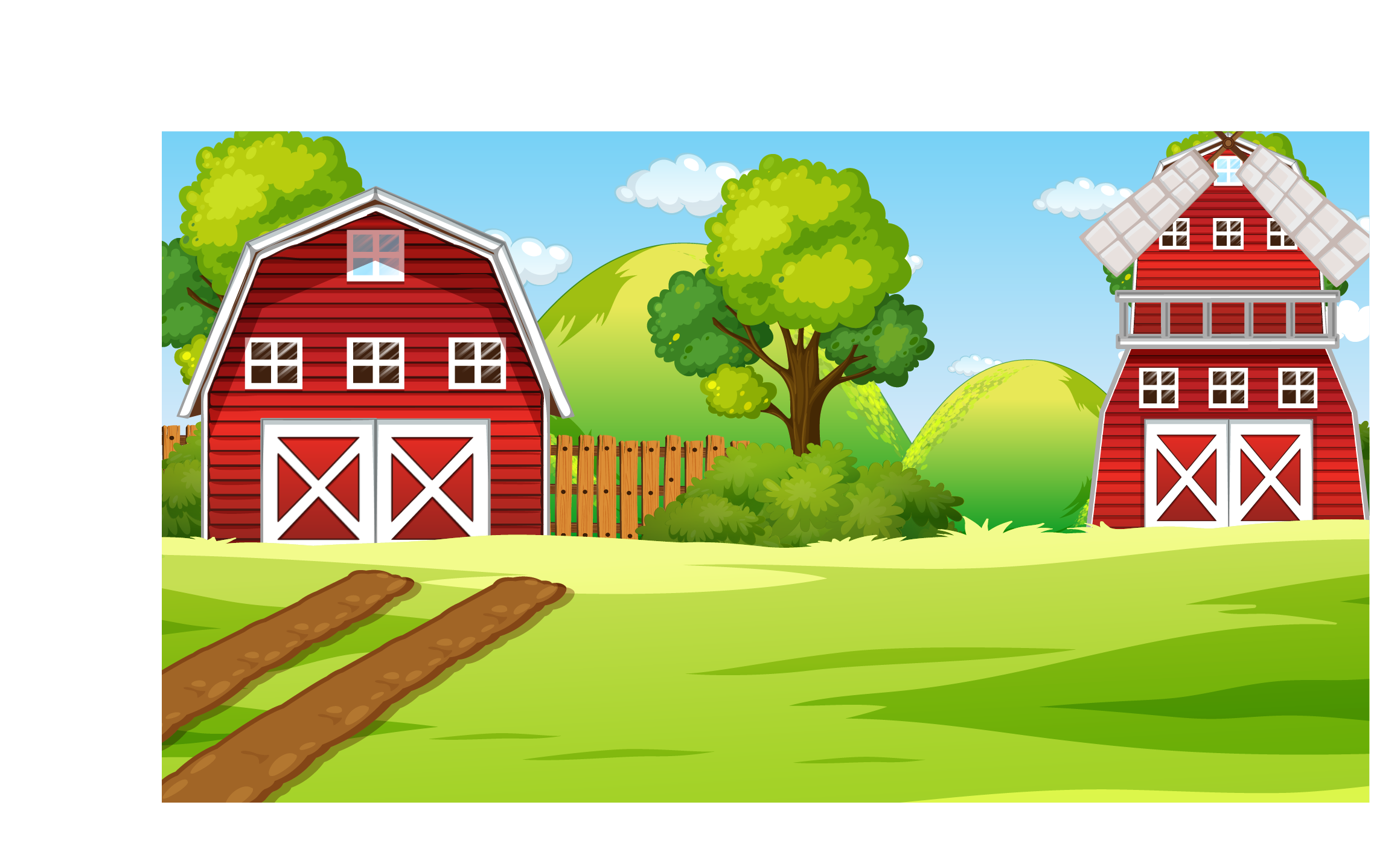 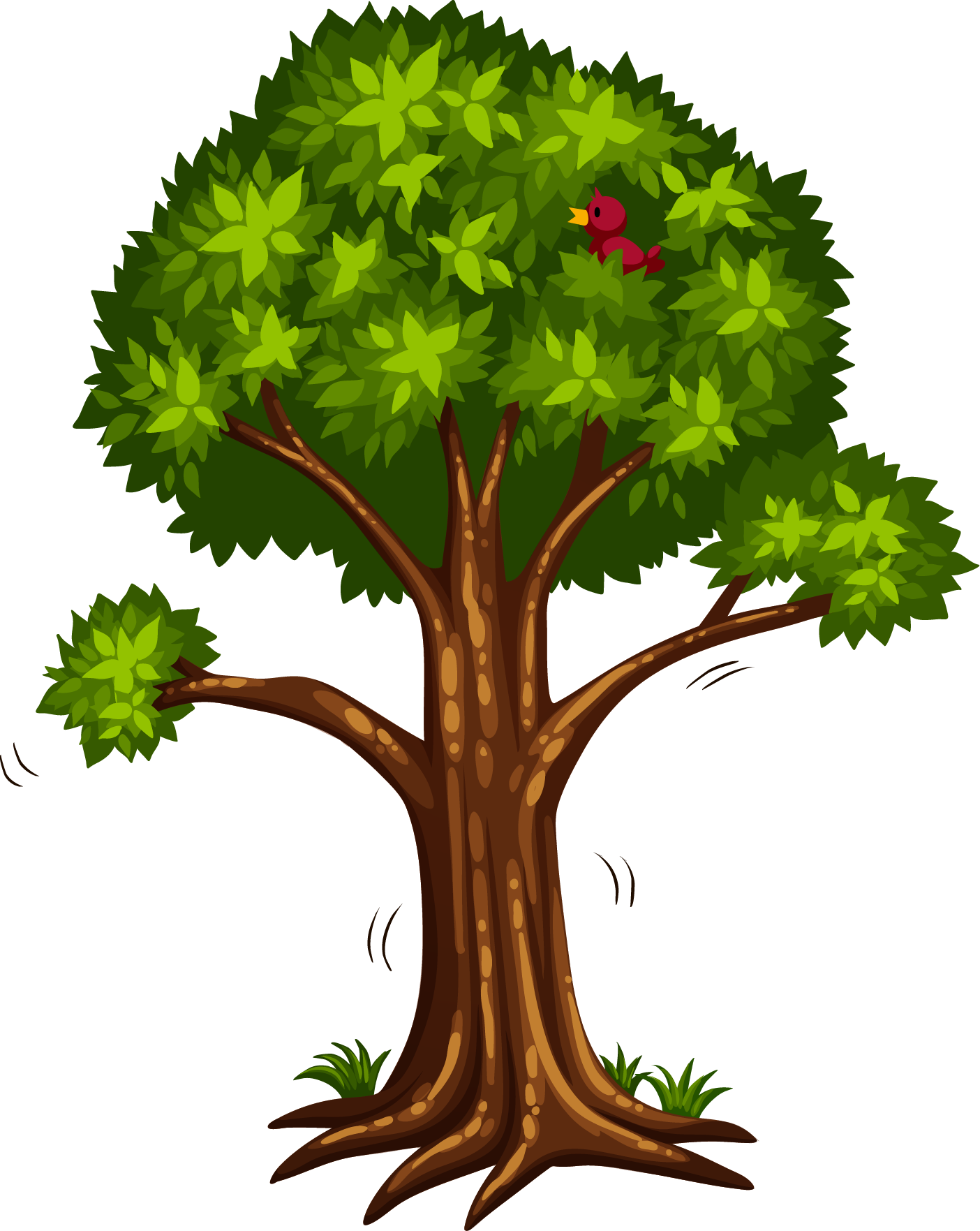 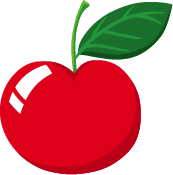 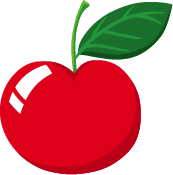 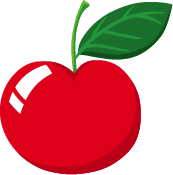 Nông trại
Vui vẻ
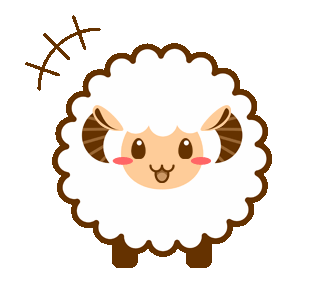 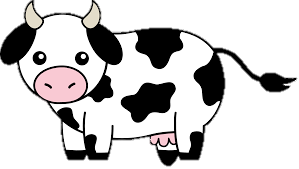 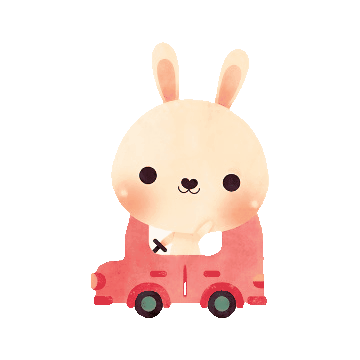 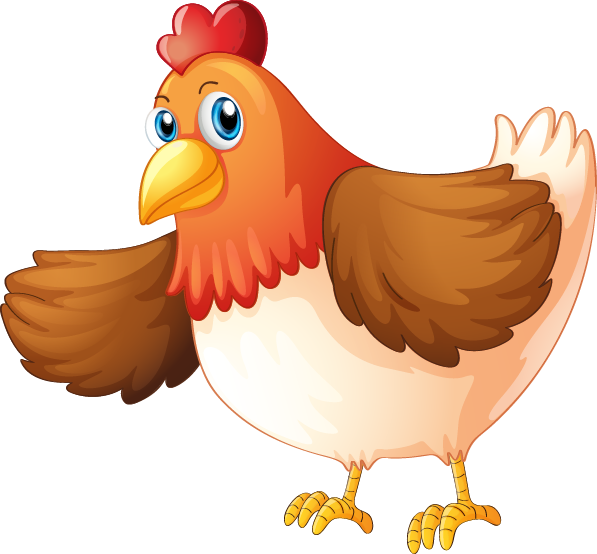 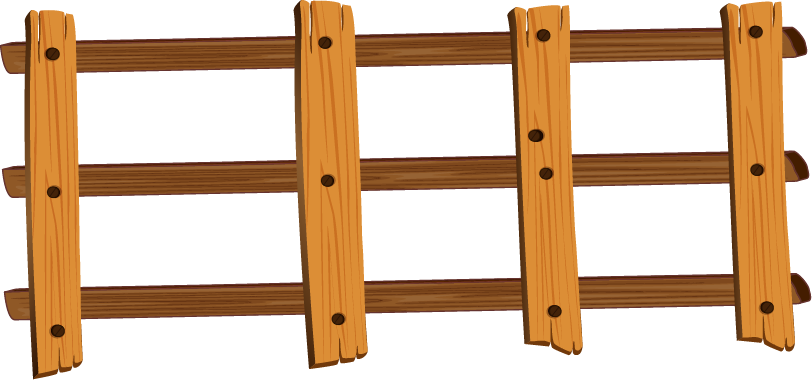 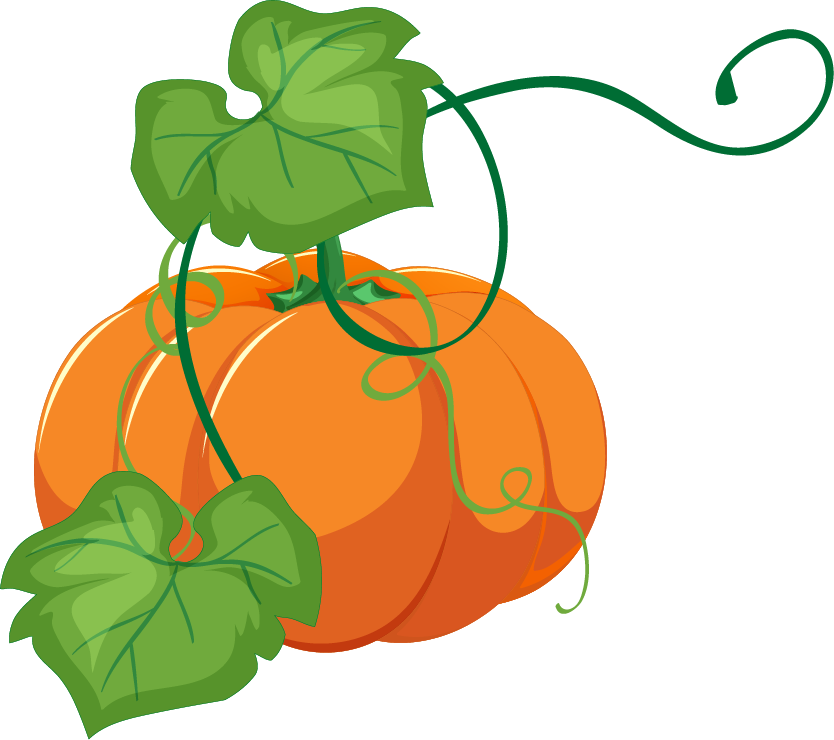 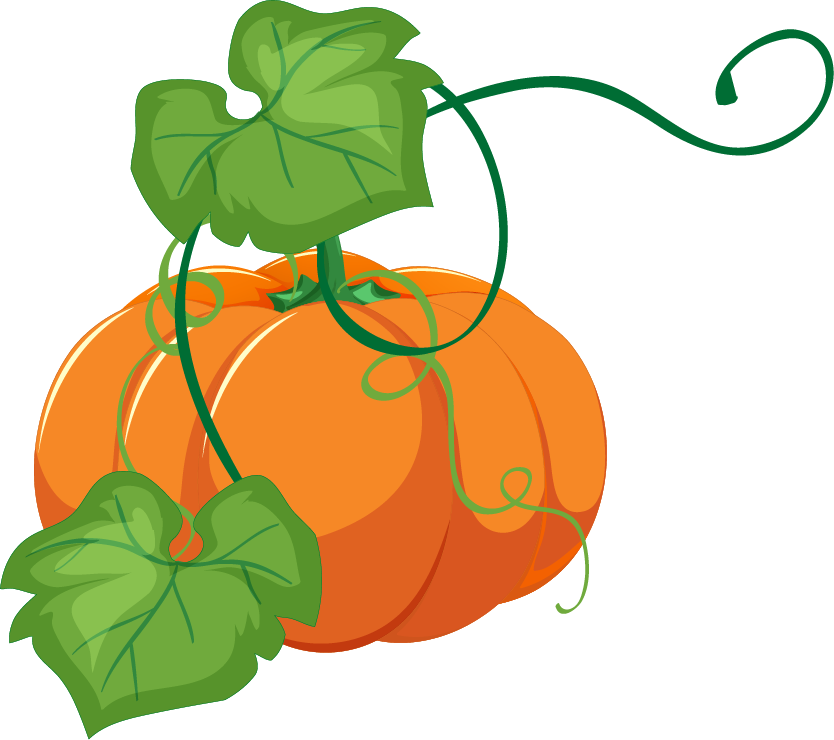 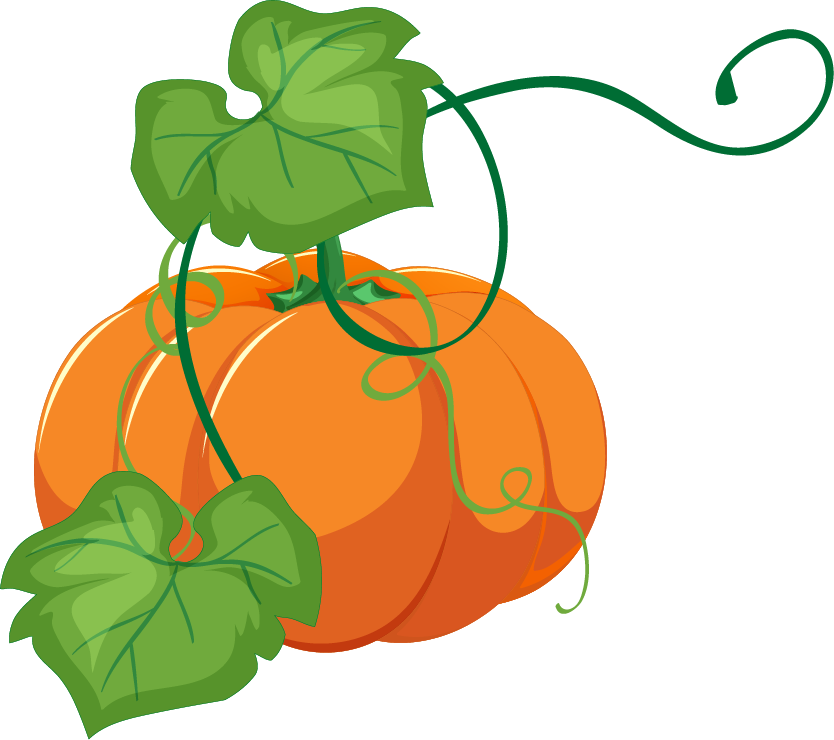 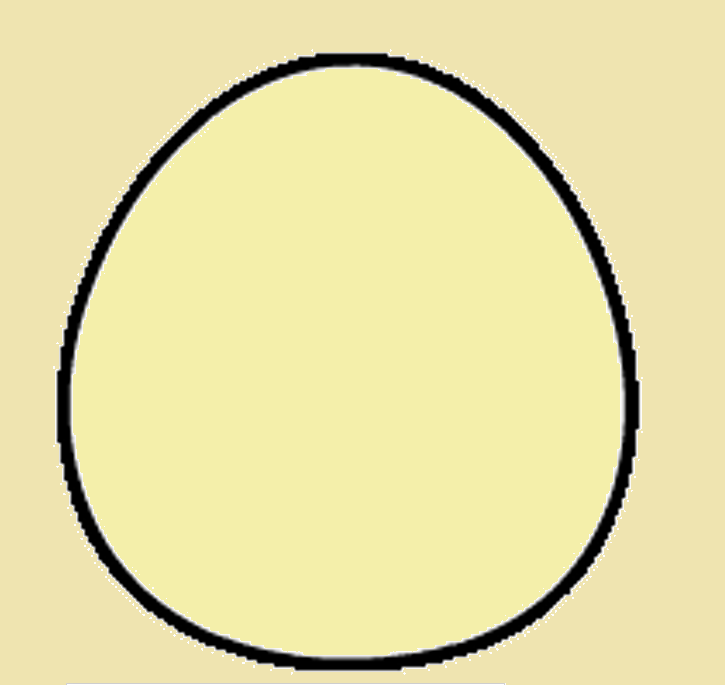 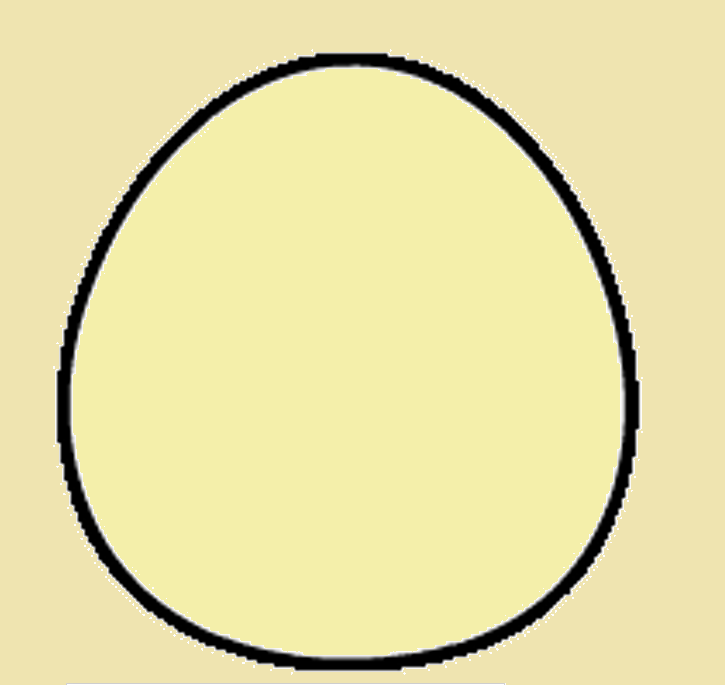 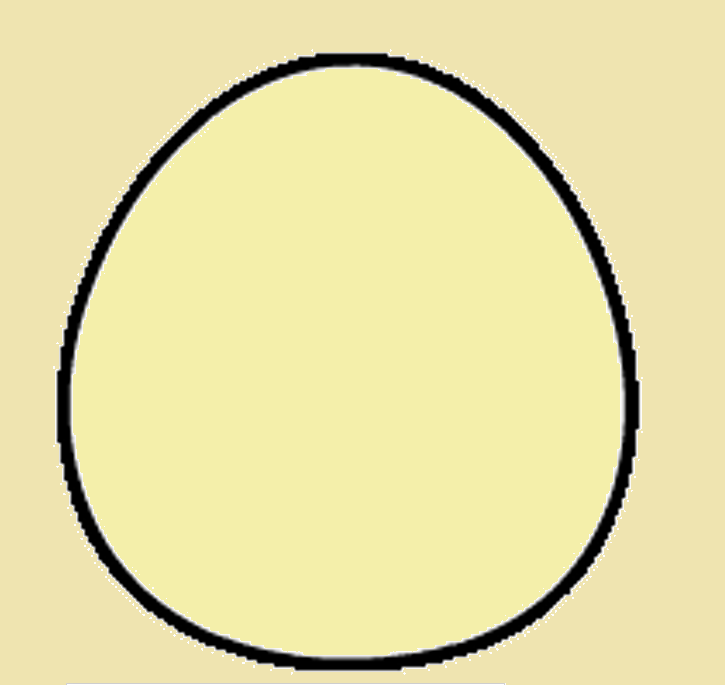 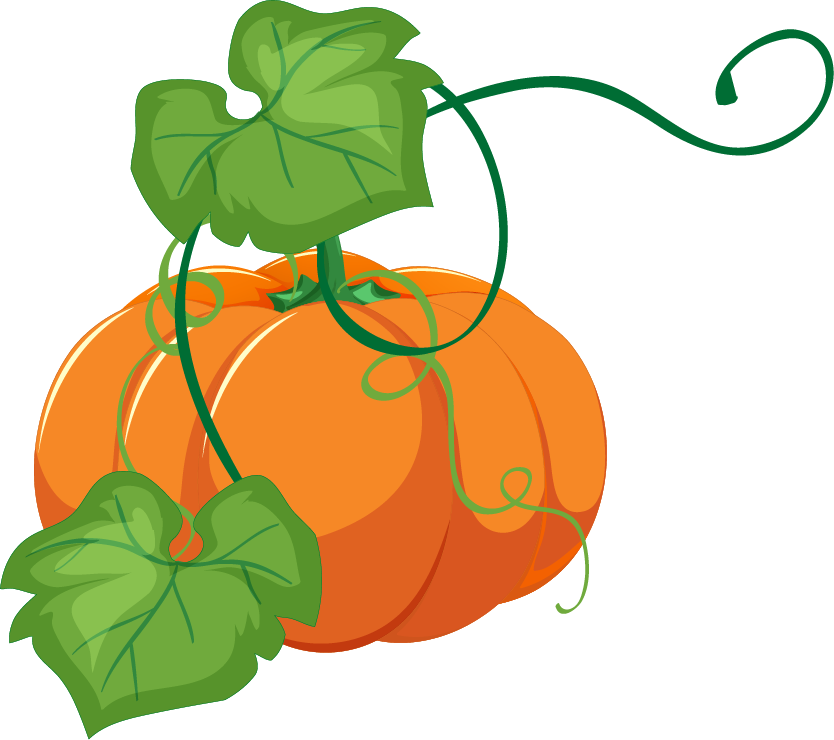 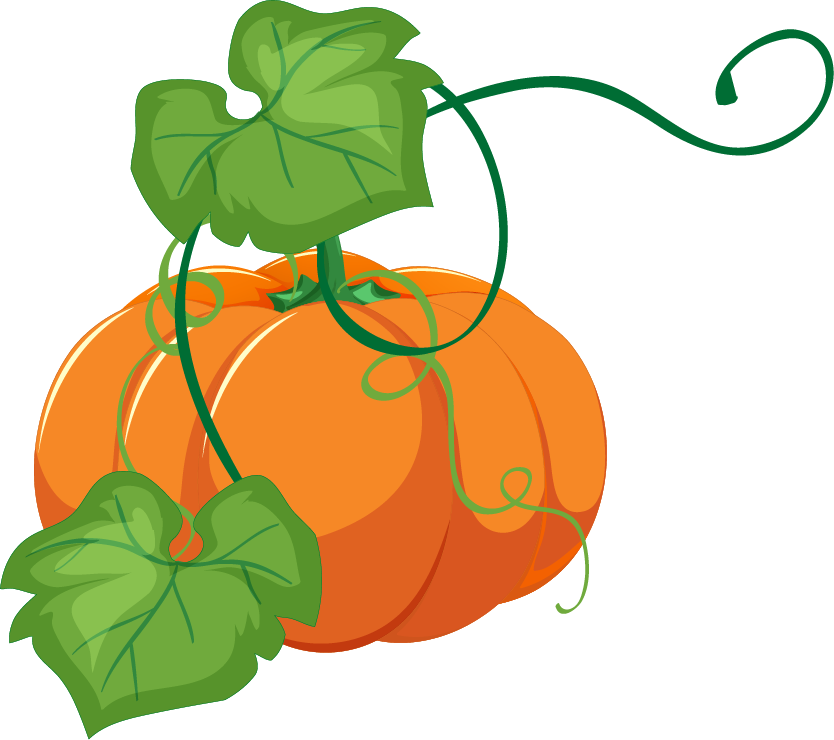 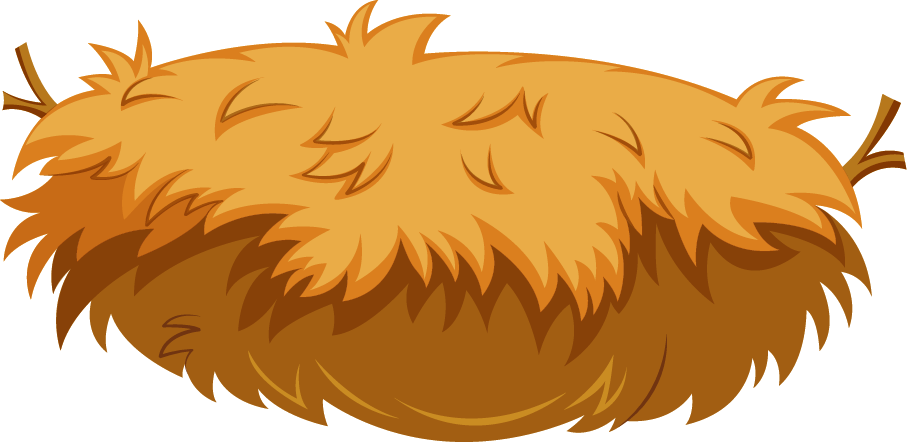 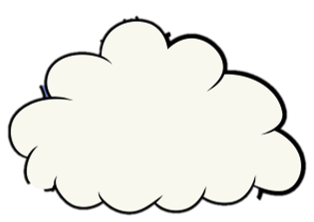 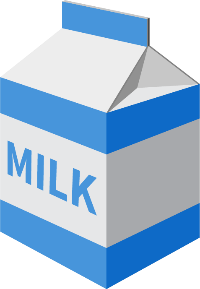 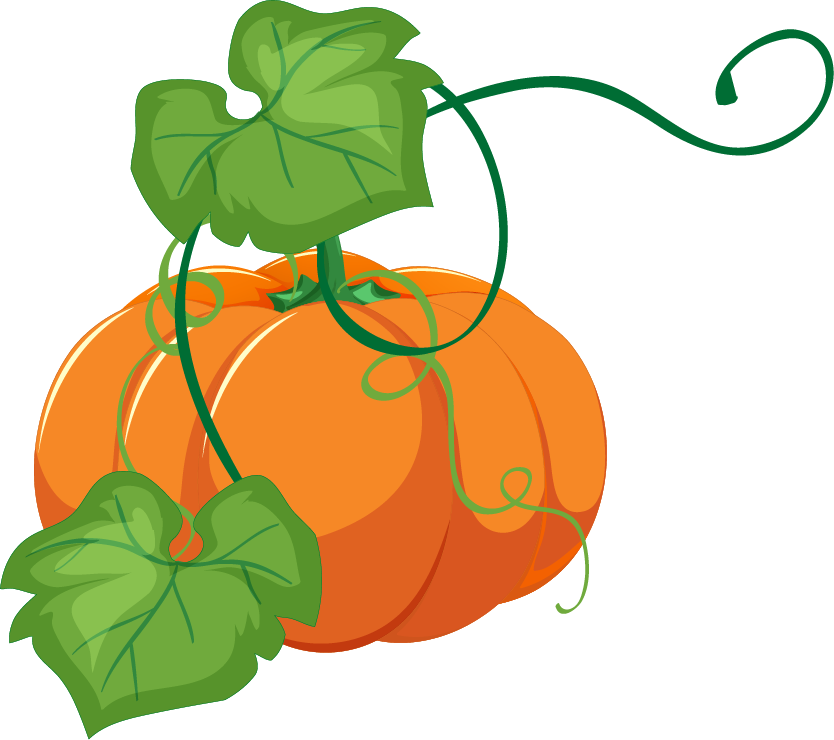 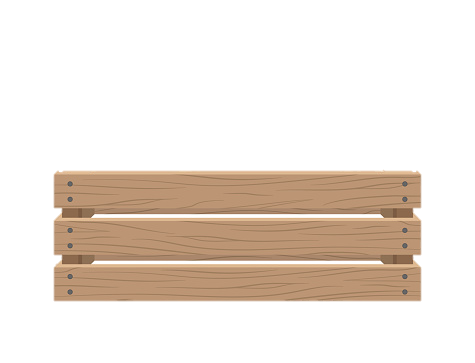 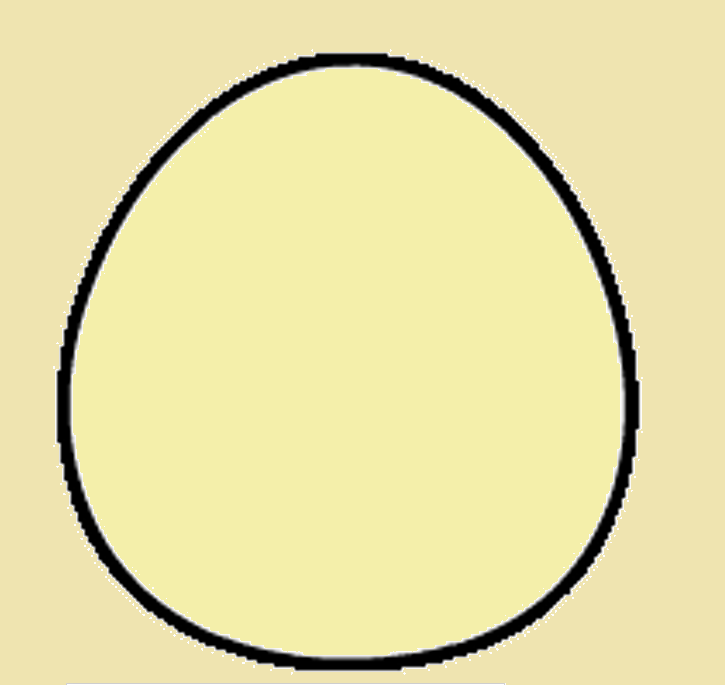 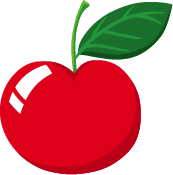 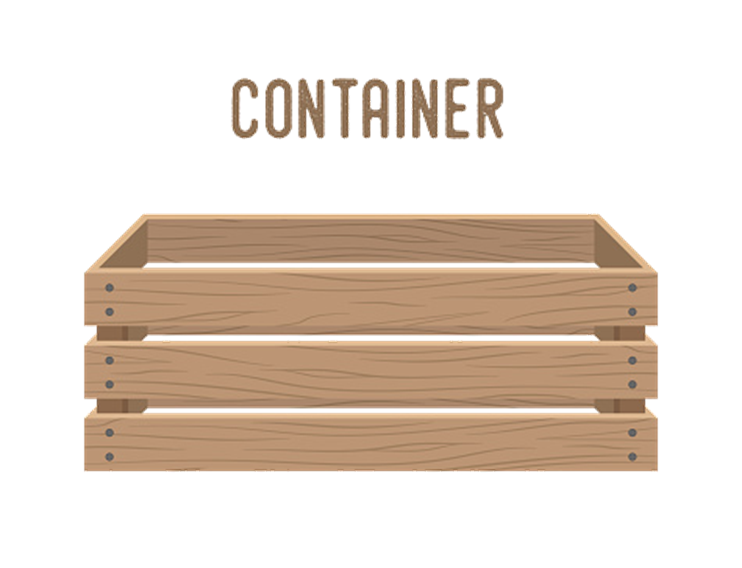 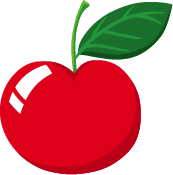 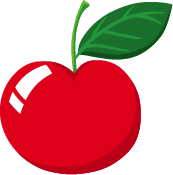 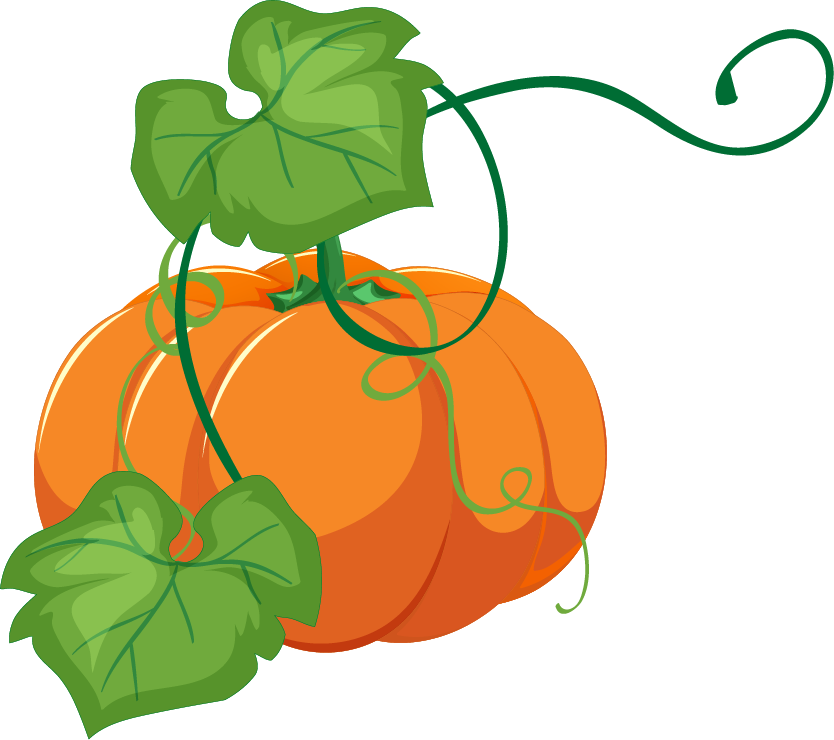 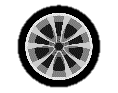 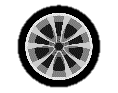 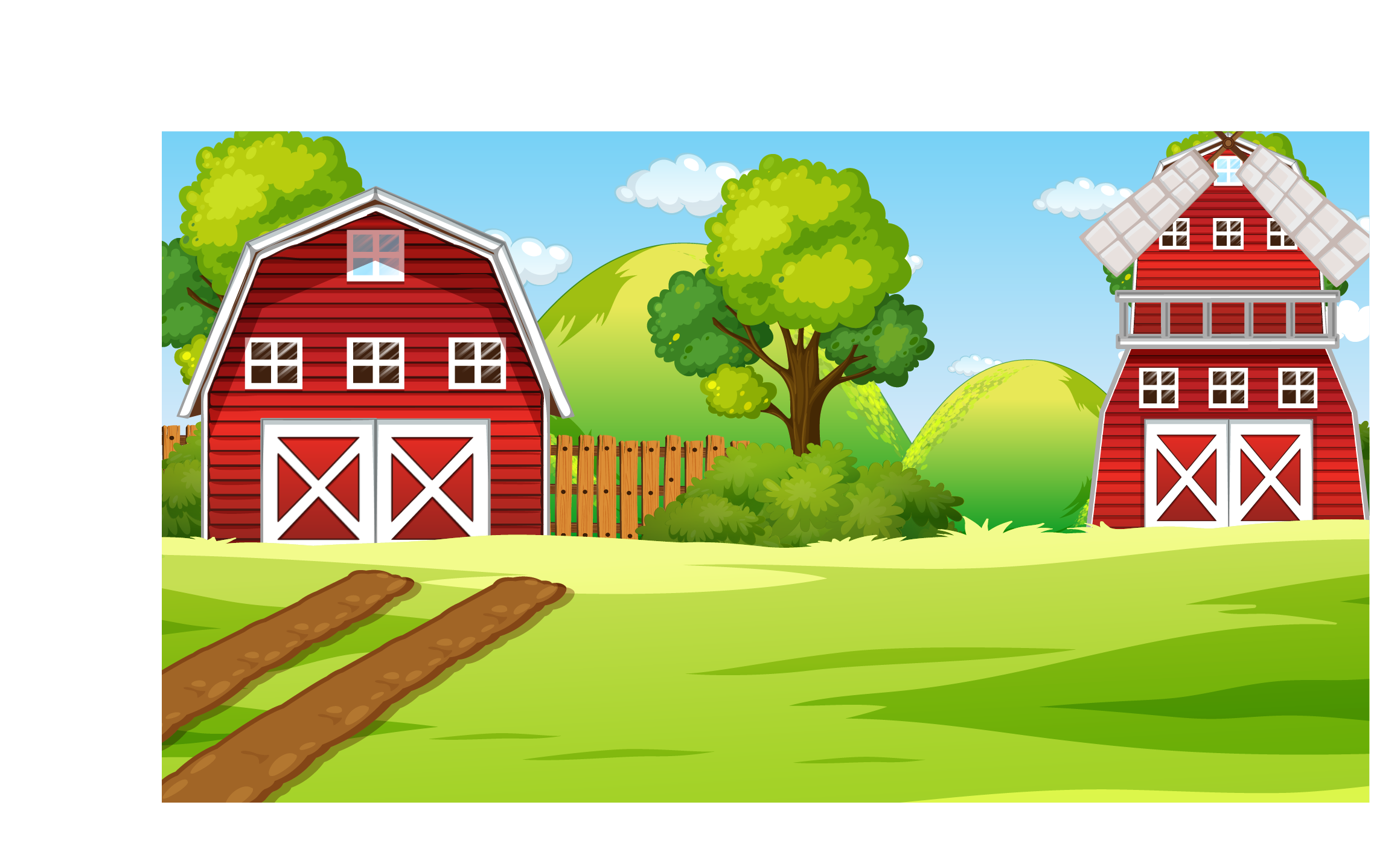 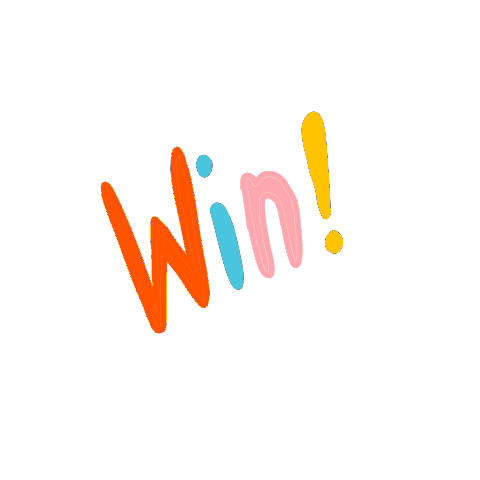 Học tiếp
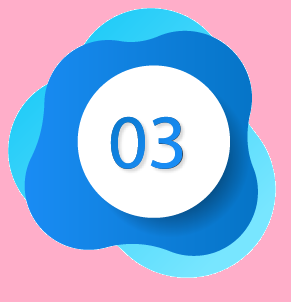 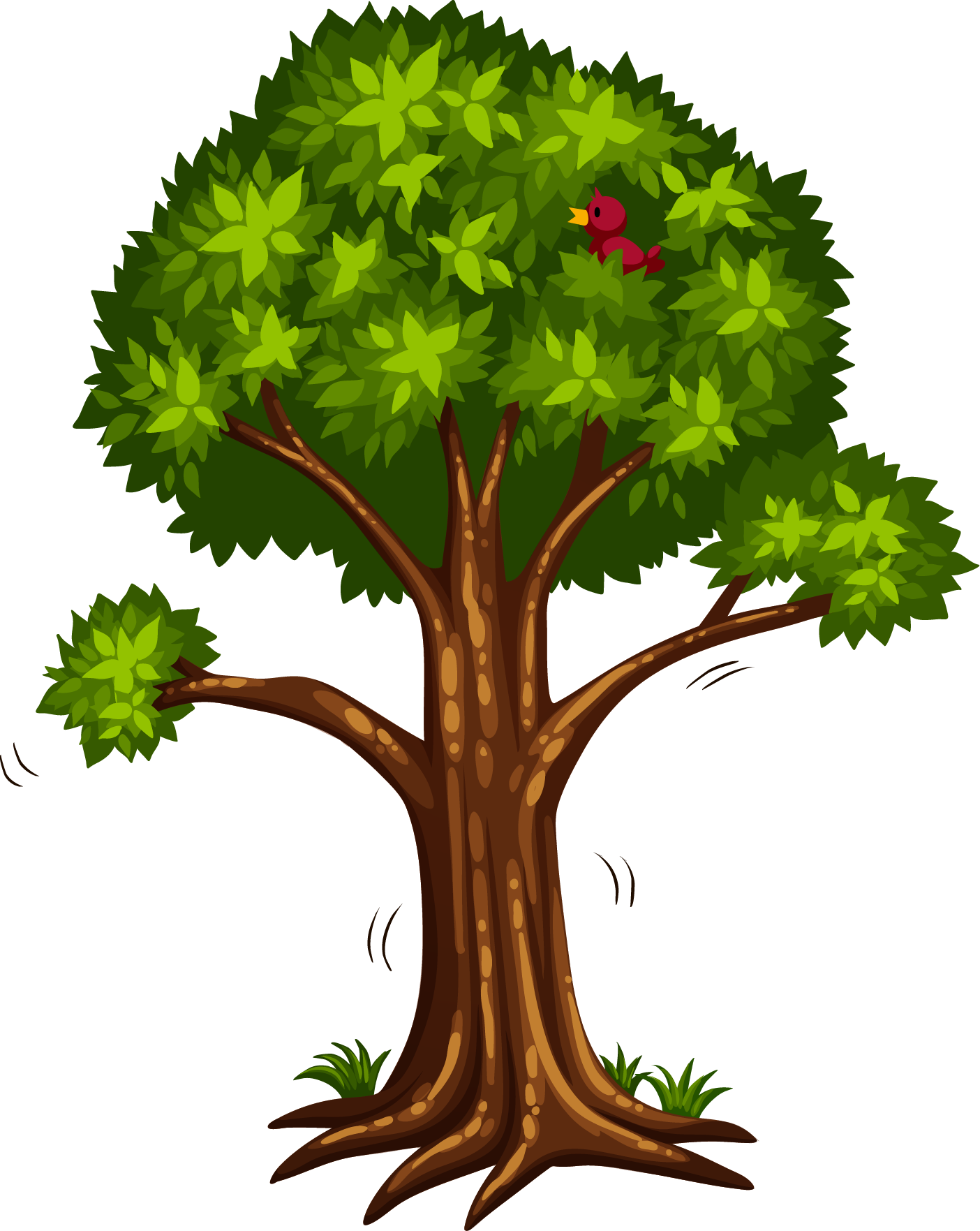 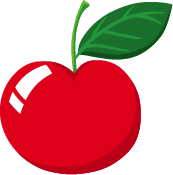 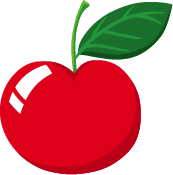 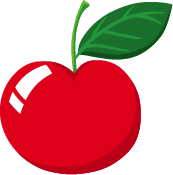 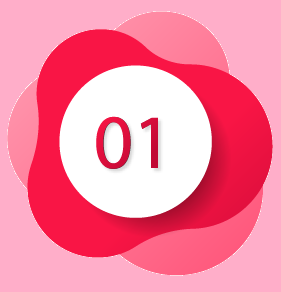 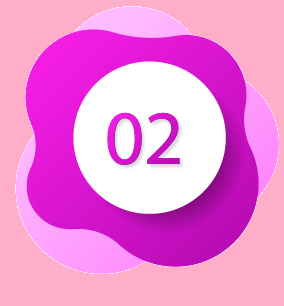 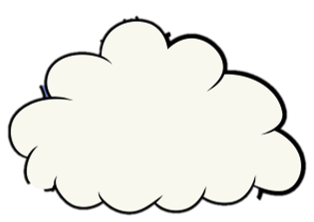 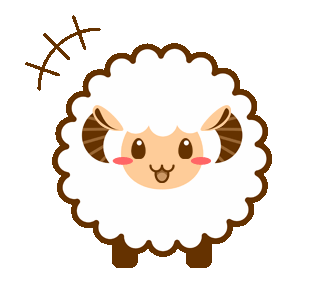 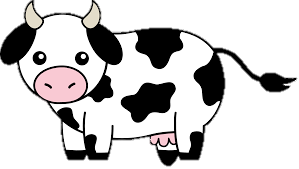 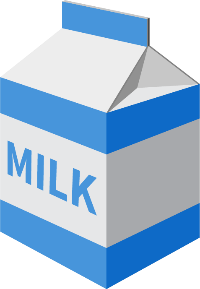 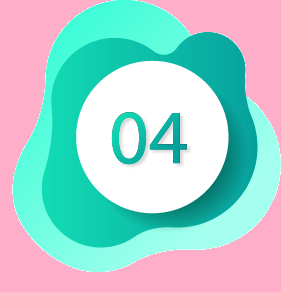 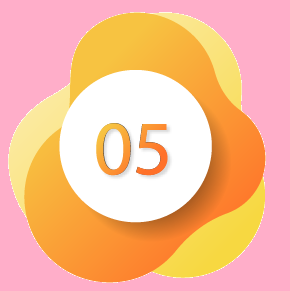 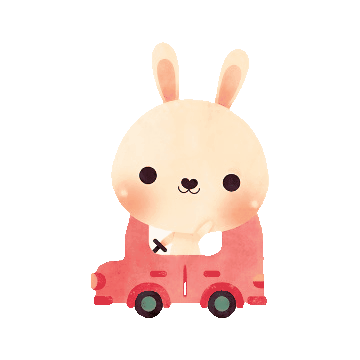 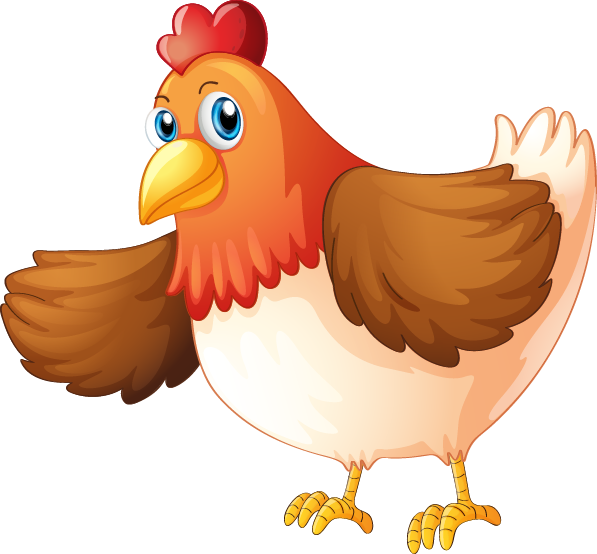 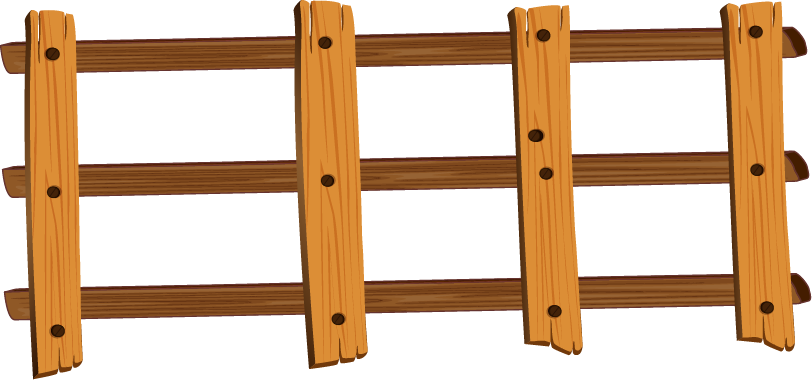 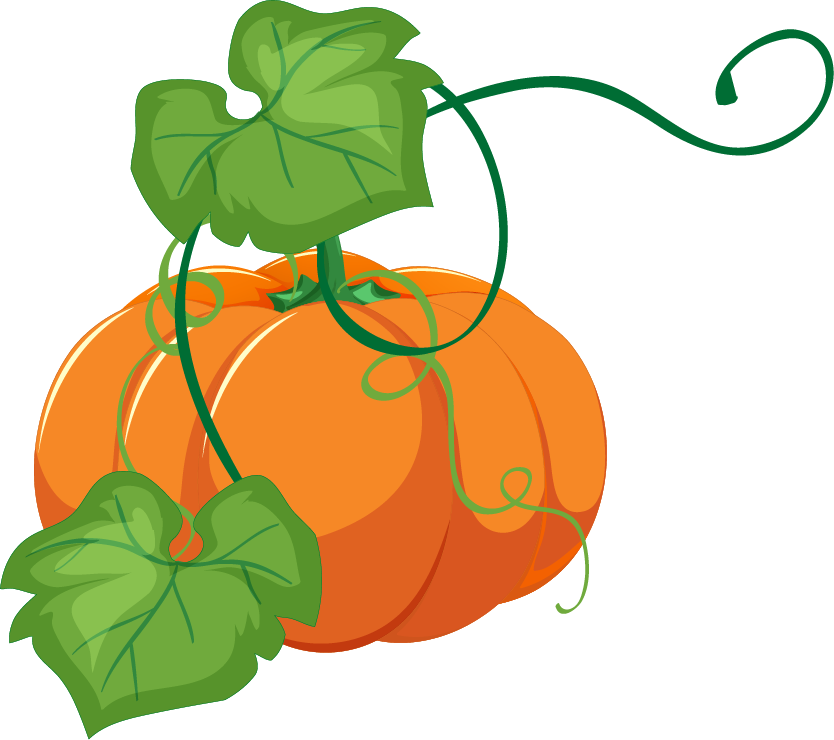 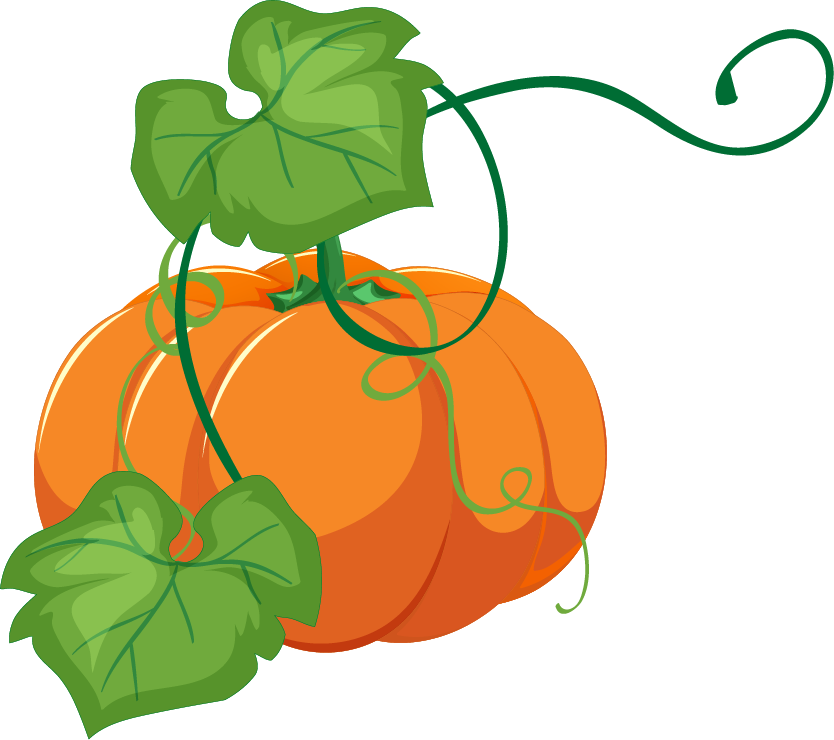 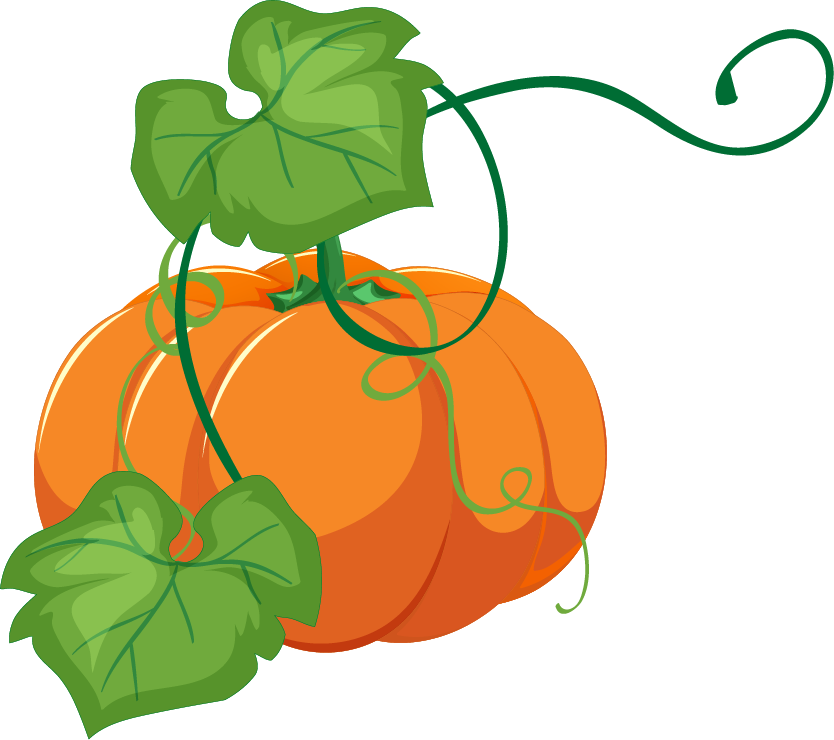 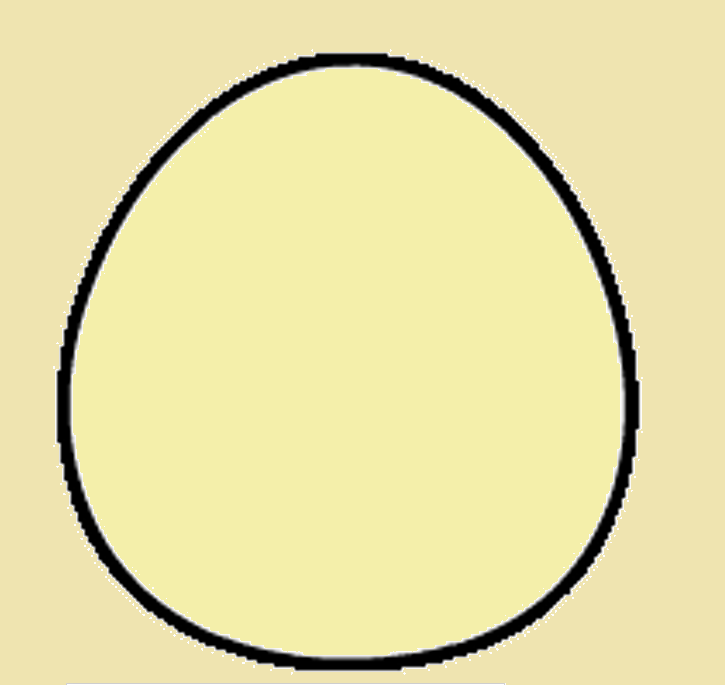 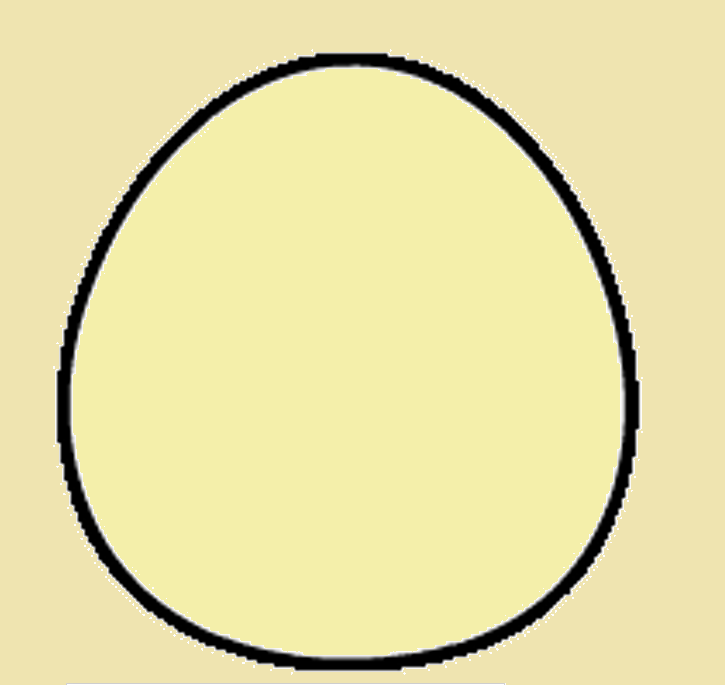 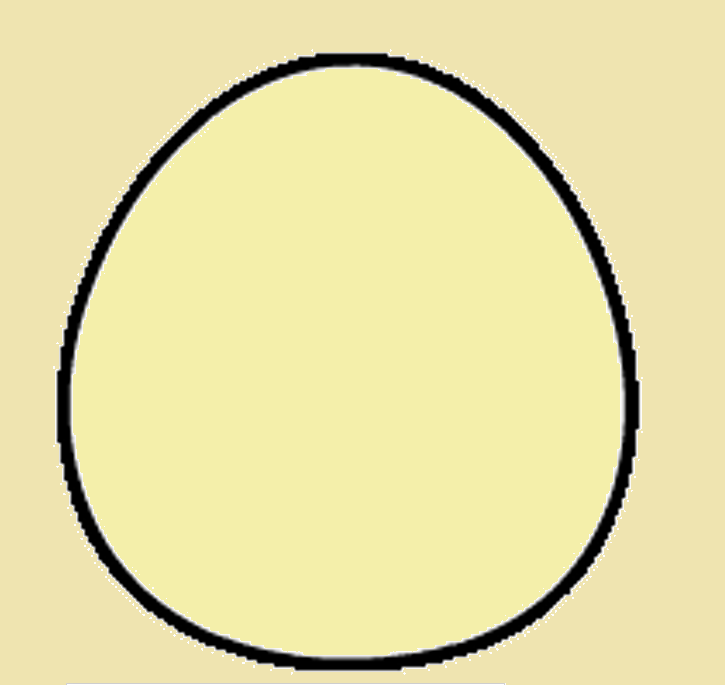 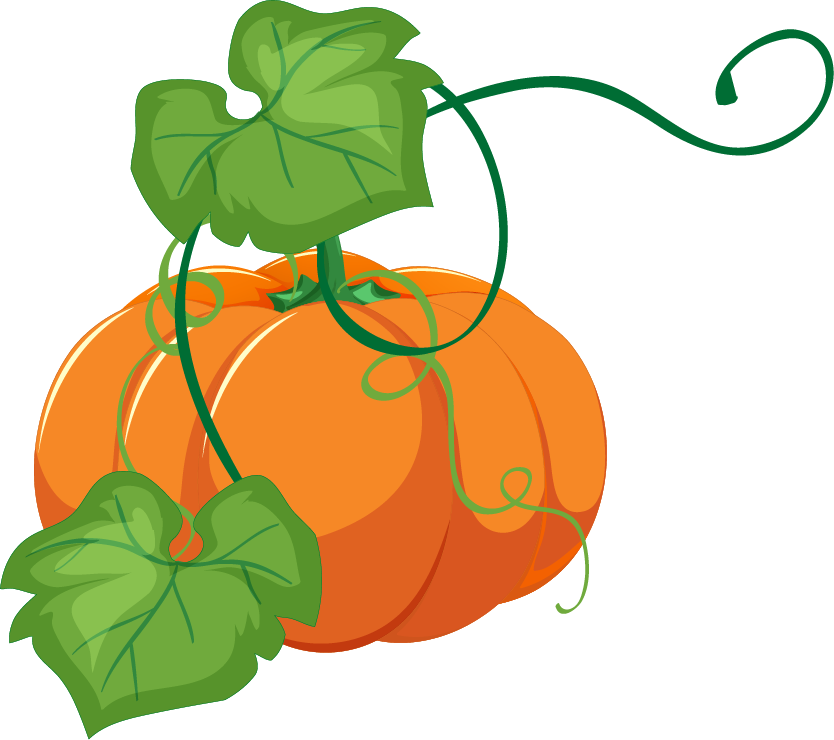 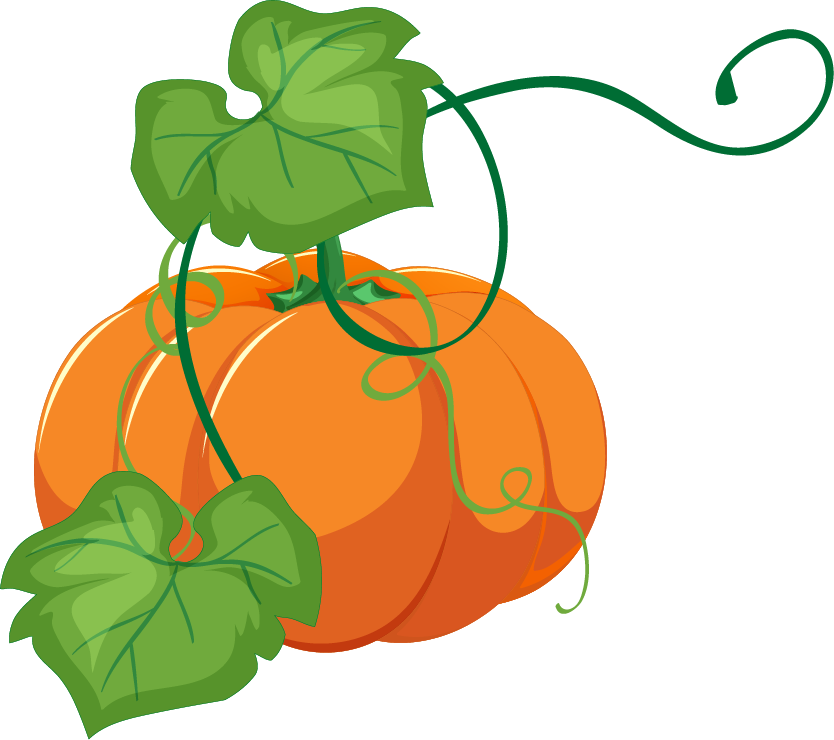 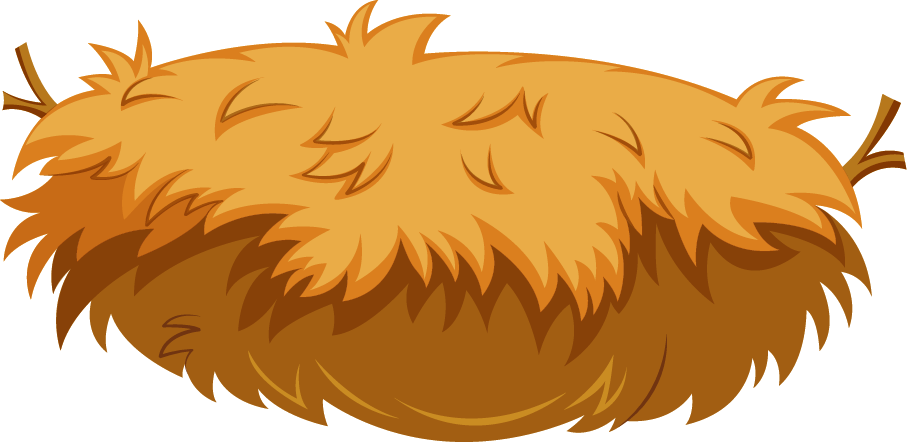 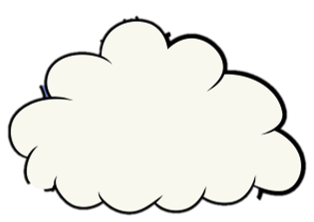 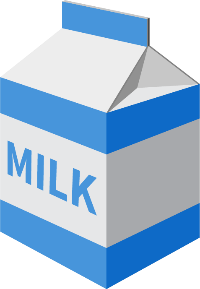 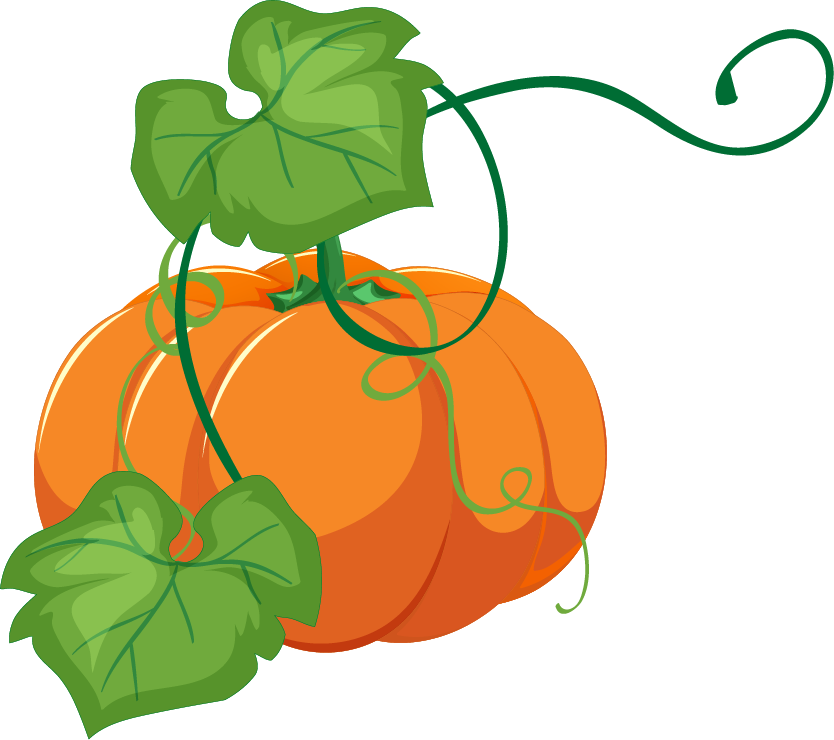 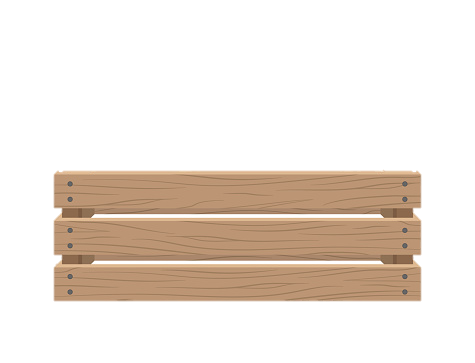 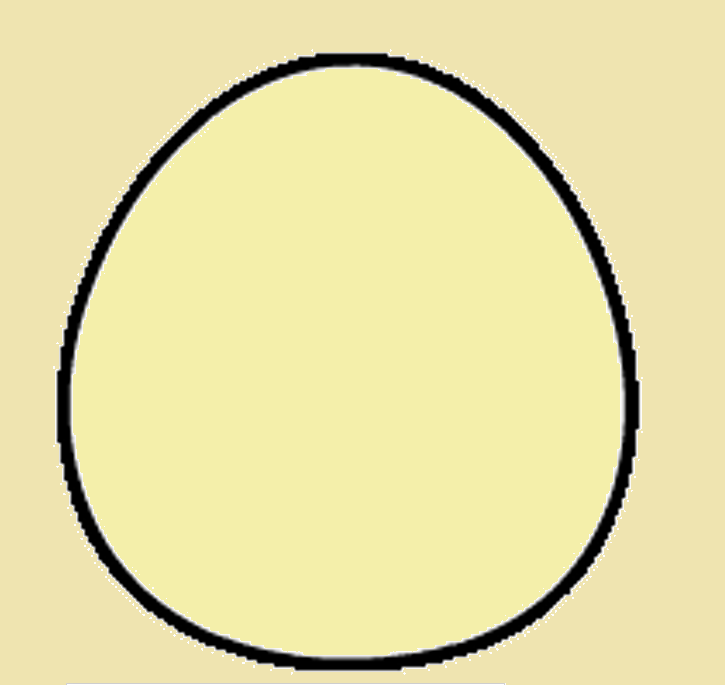 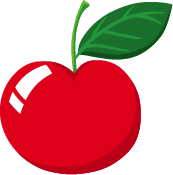 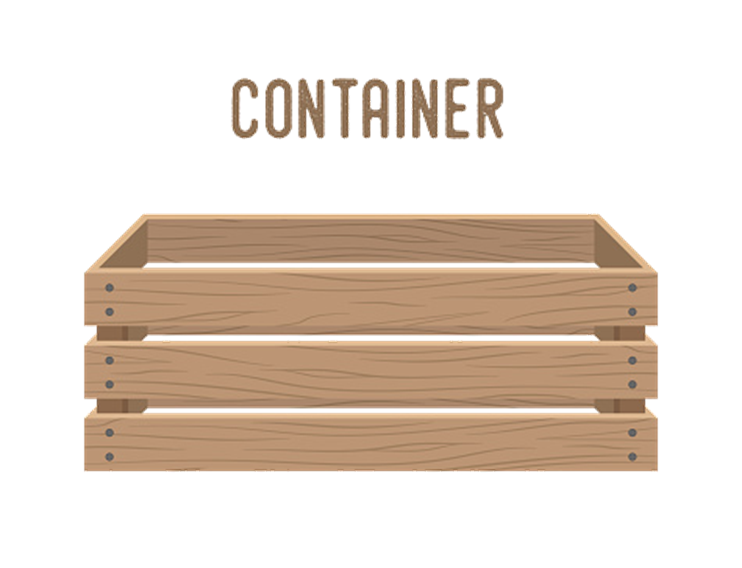 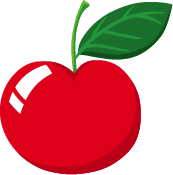 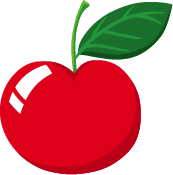 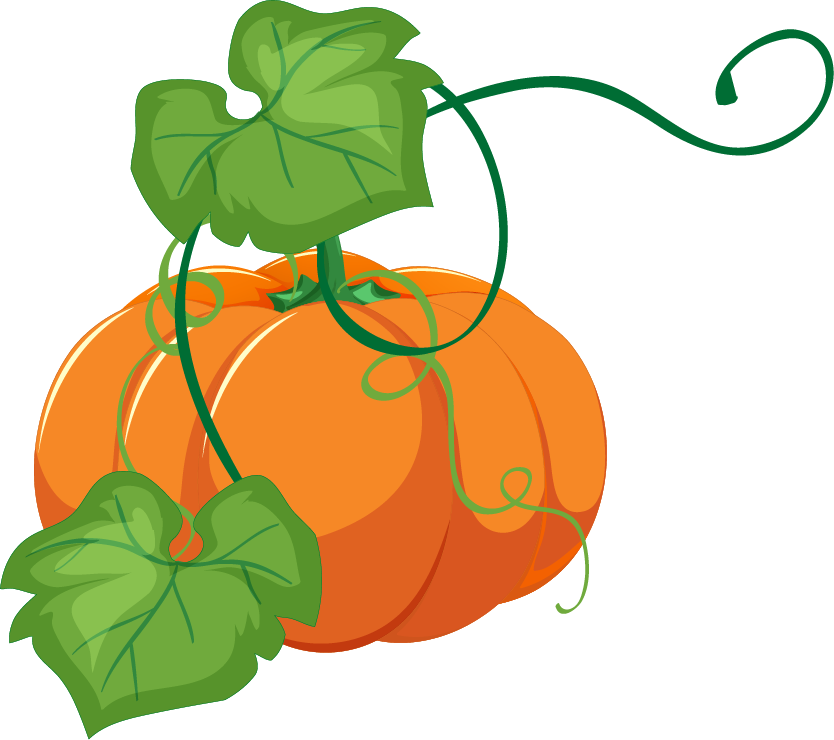 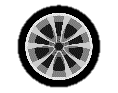 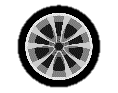 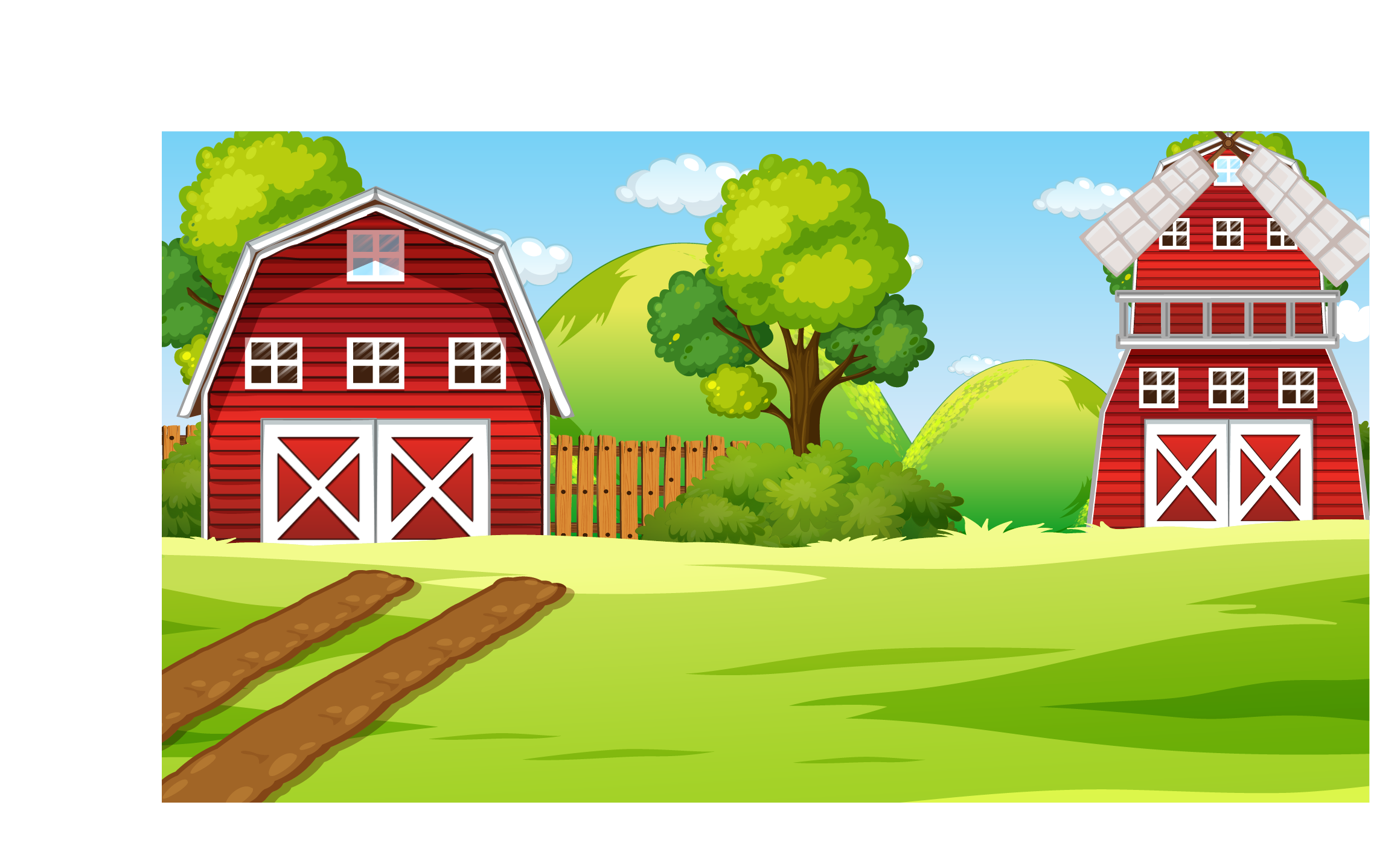 Số thích hợp viết vào chỗ chấm của 7 m 4 cm = ... m là:
A. 74
C. 7,04
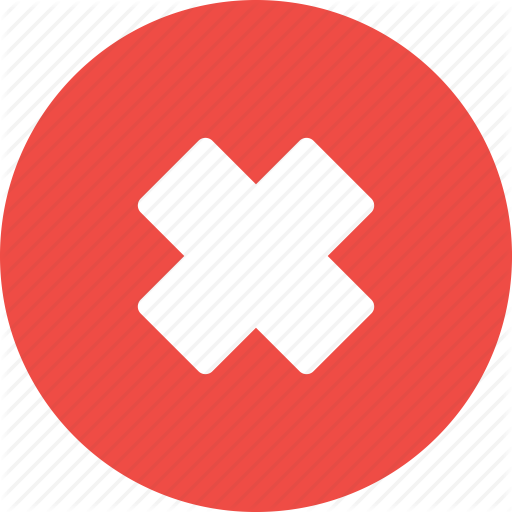 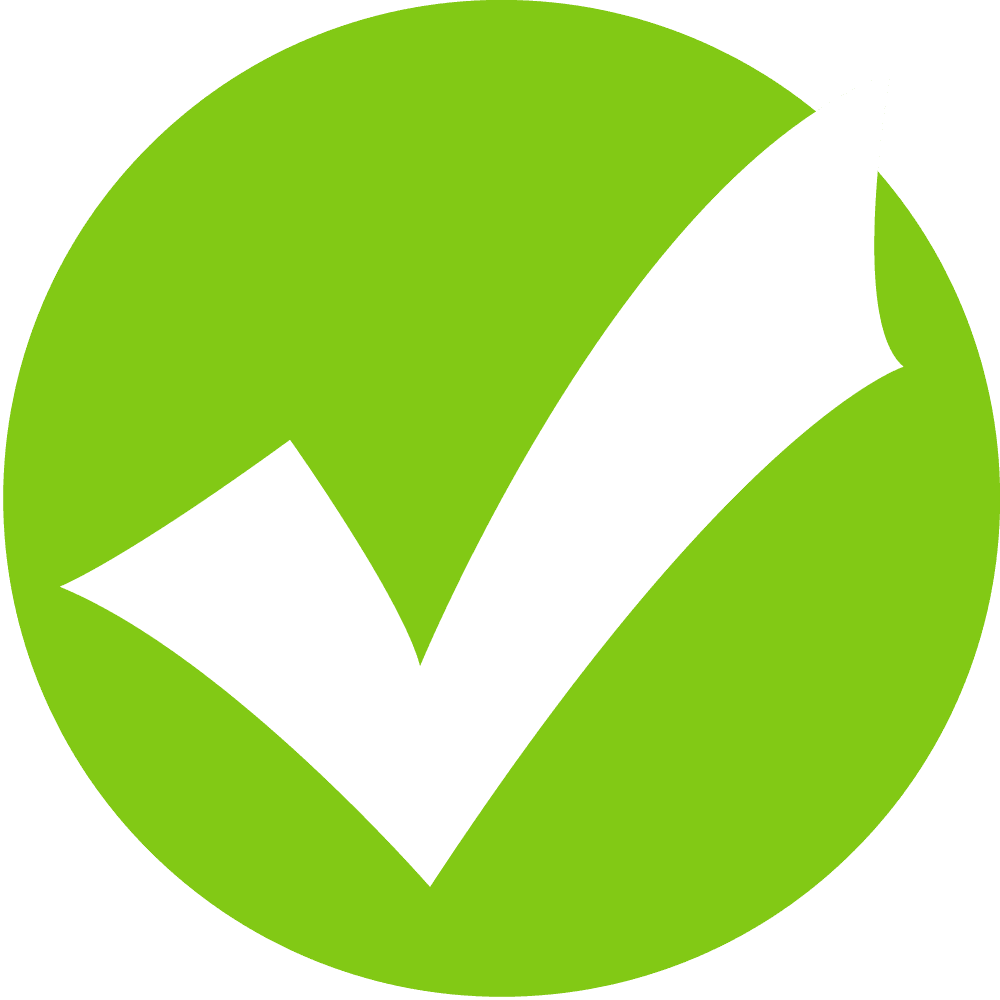 B. 7,4
D. 7,44
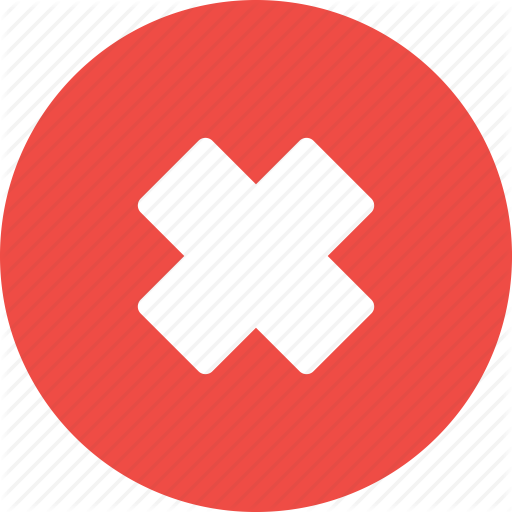 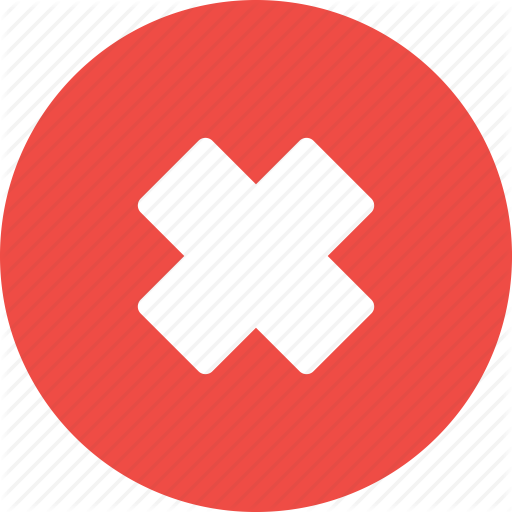 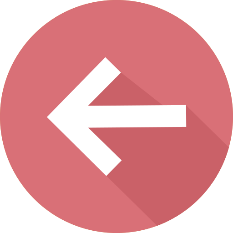 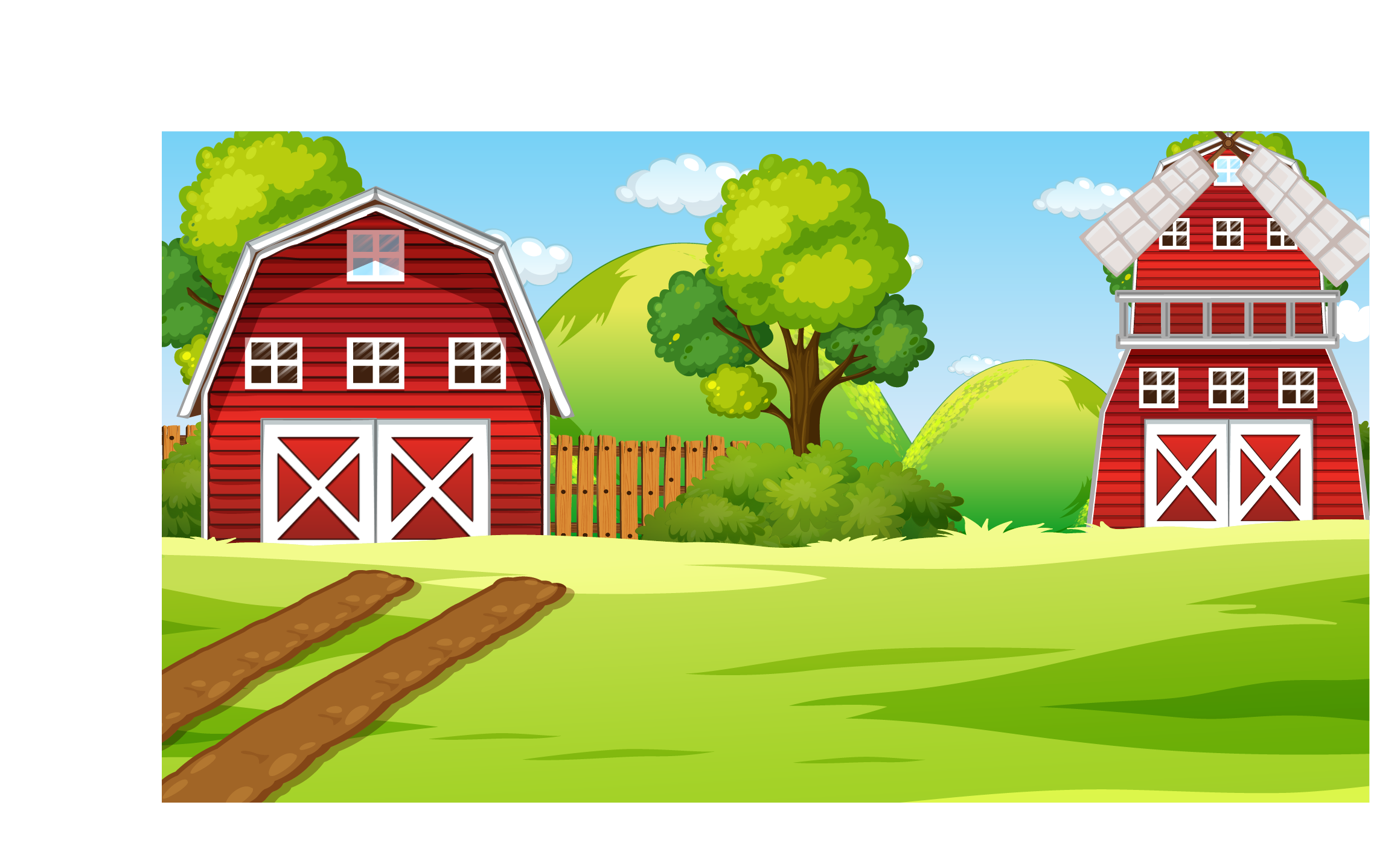 Số thích hợp viết vào chỗ chấm của 2 tấn 3 yến = ... tấn là:
A. 2,03
C. 22,3
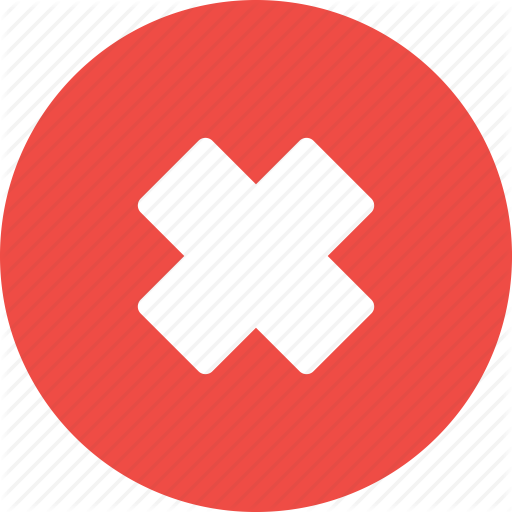 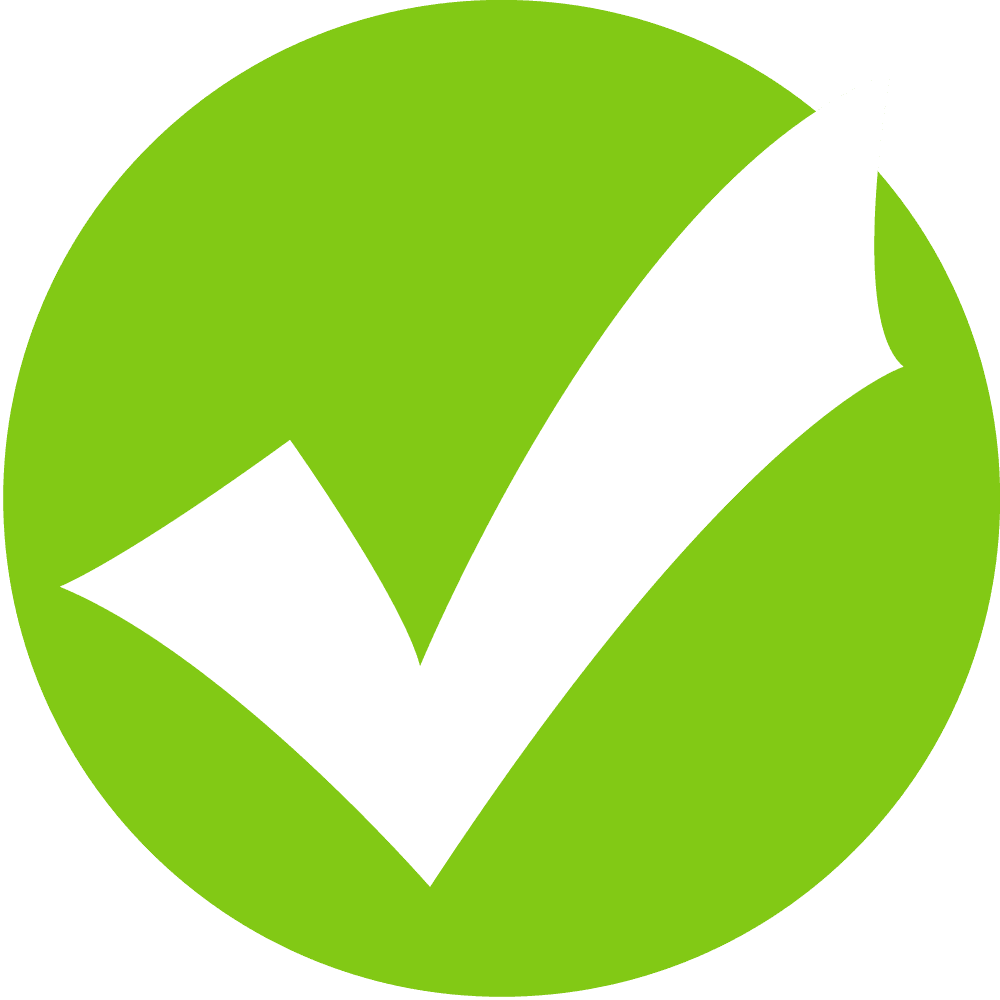 B. 2,3
D. 223
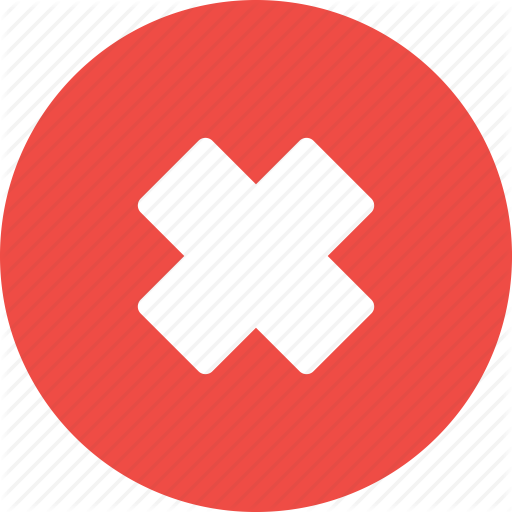 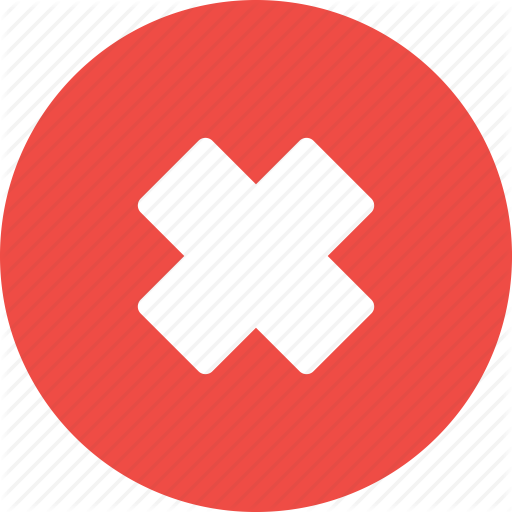 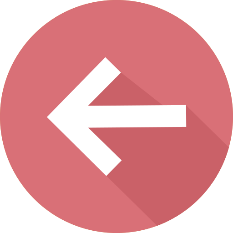 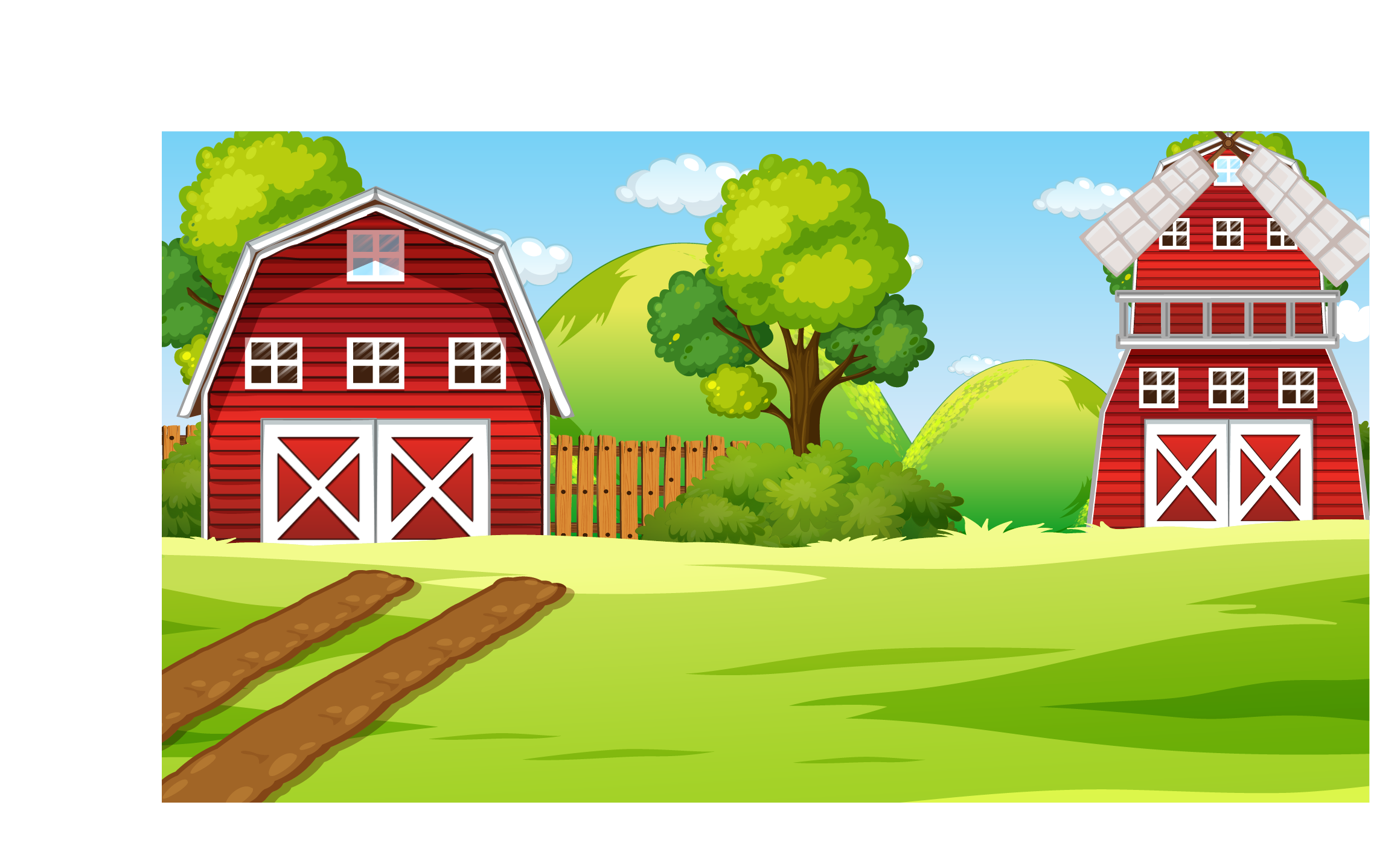 Số thích hợp viết vào chỗ chấm của 2 m² 4 dm² = ... m² là:
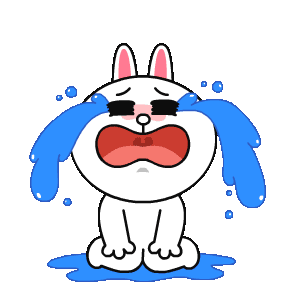 C. 2,004
A. 2,4
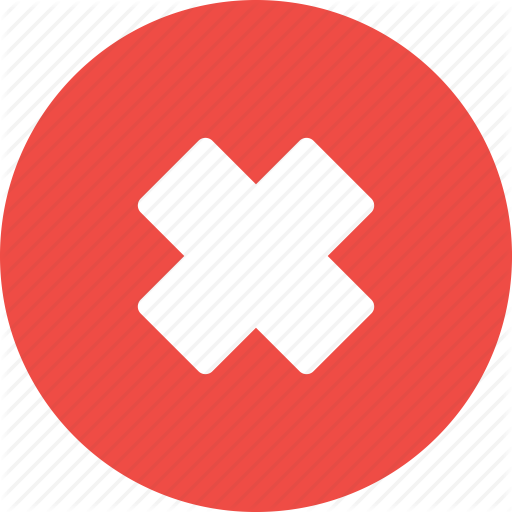 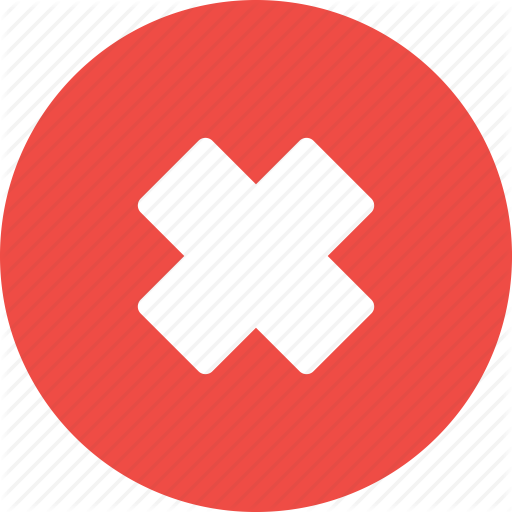 D. 24
B. 2,04
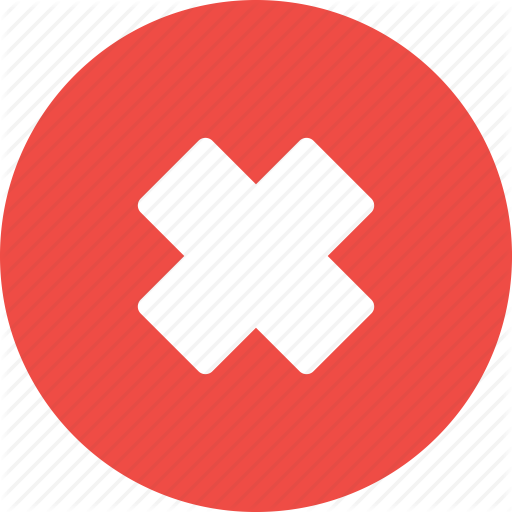 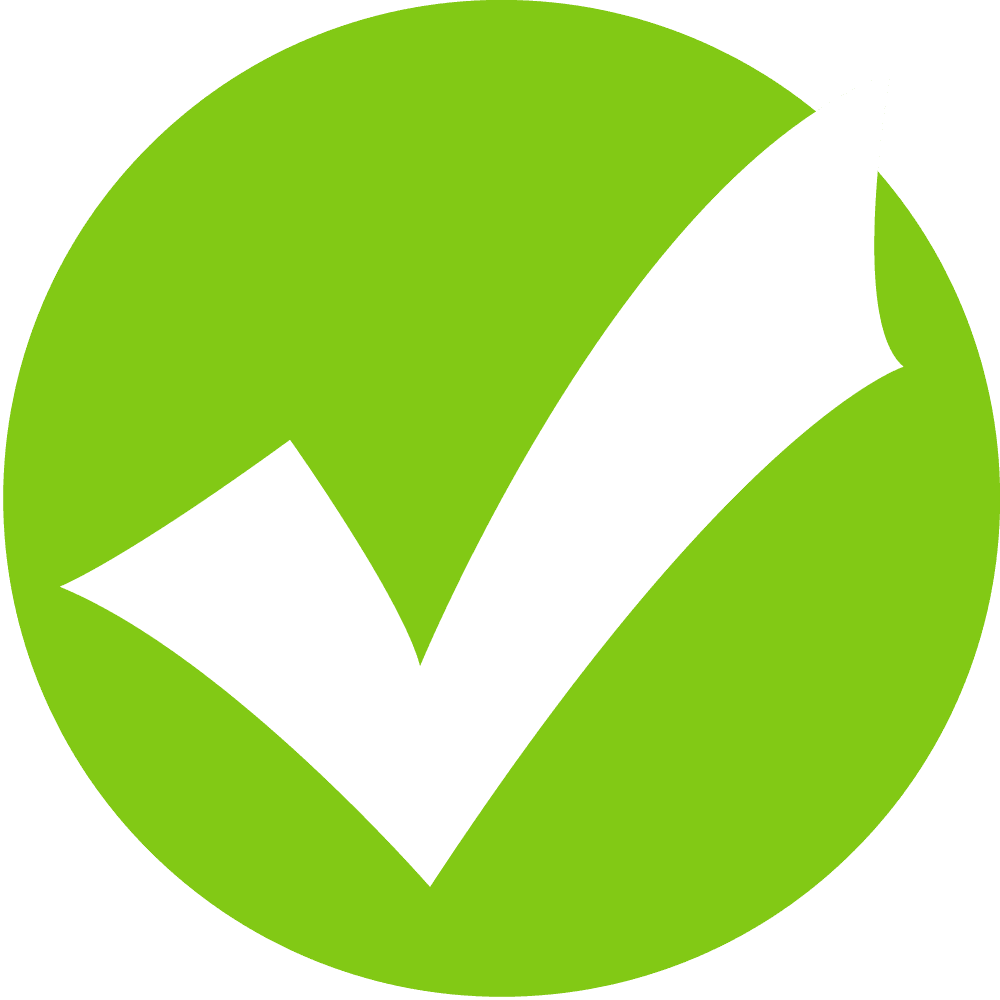 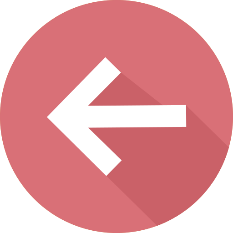 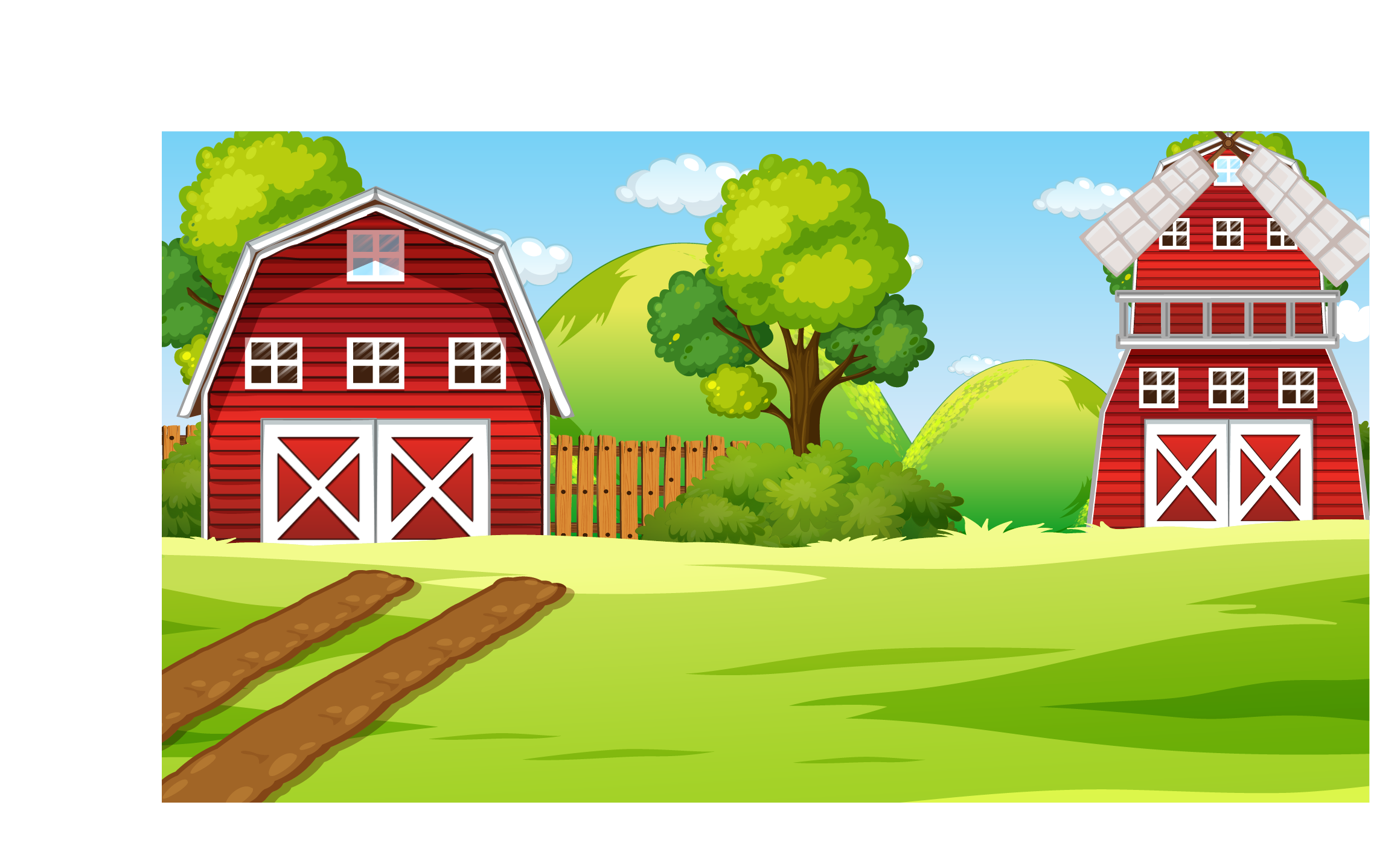 Số thích hợp viết vào chỗ chấm của 6 l 78 ml = ... l là:
60,78
A. 6,78
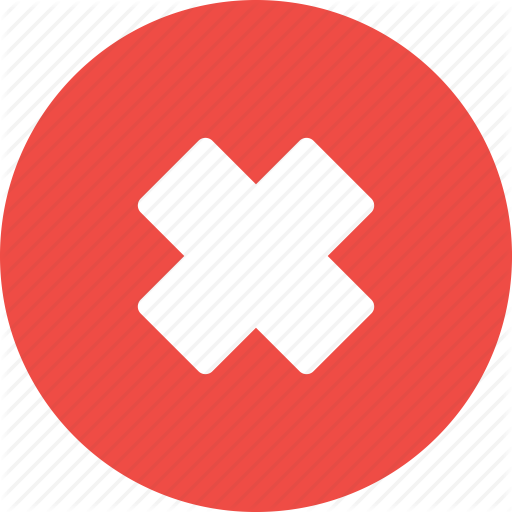 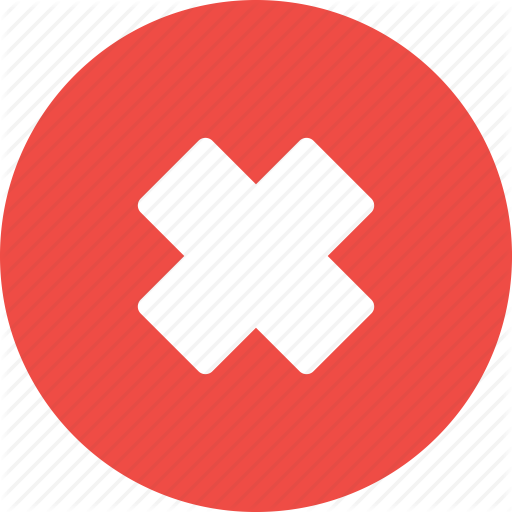 B. 6,087
D. 6,078
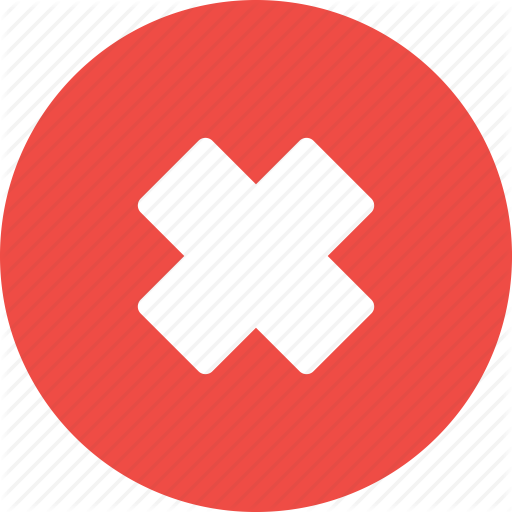 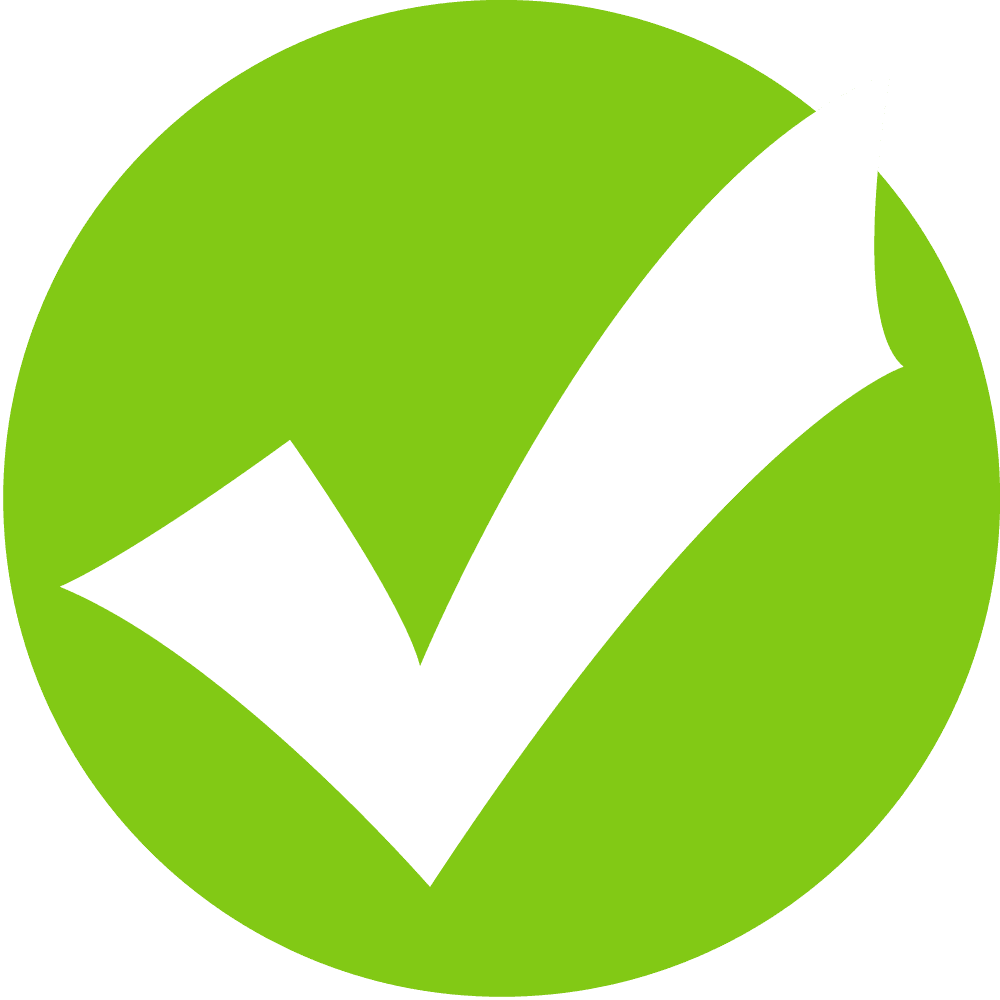 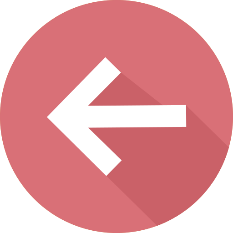 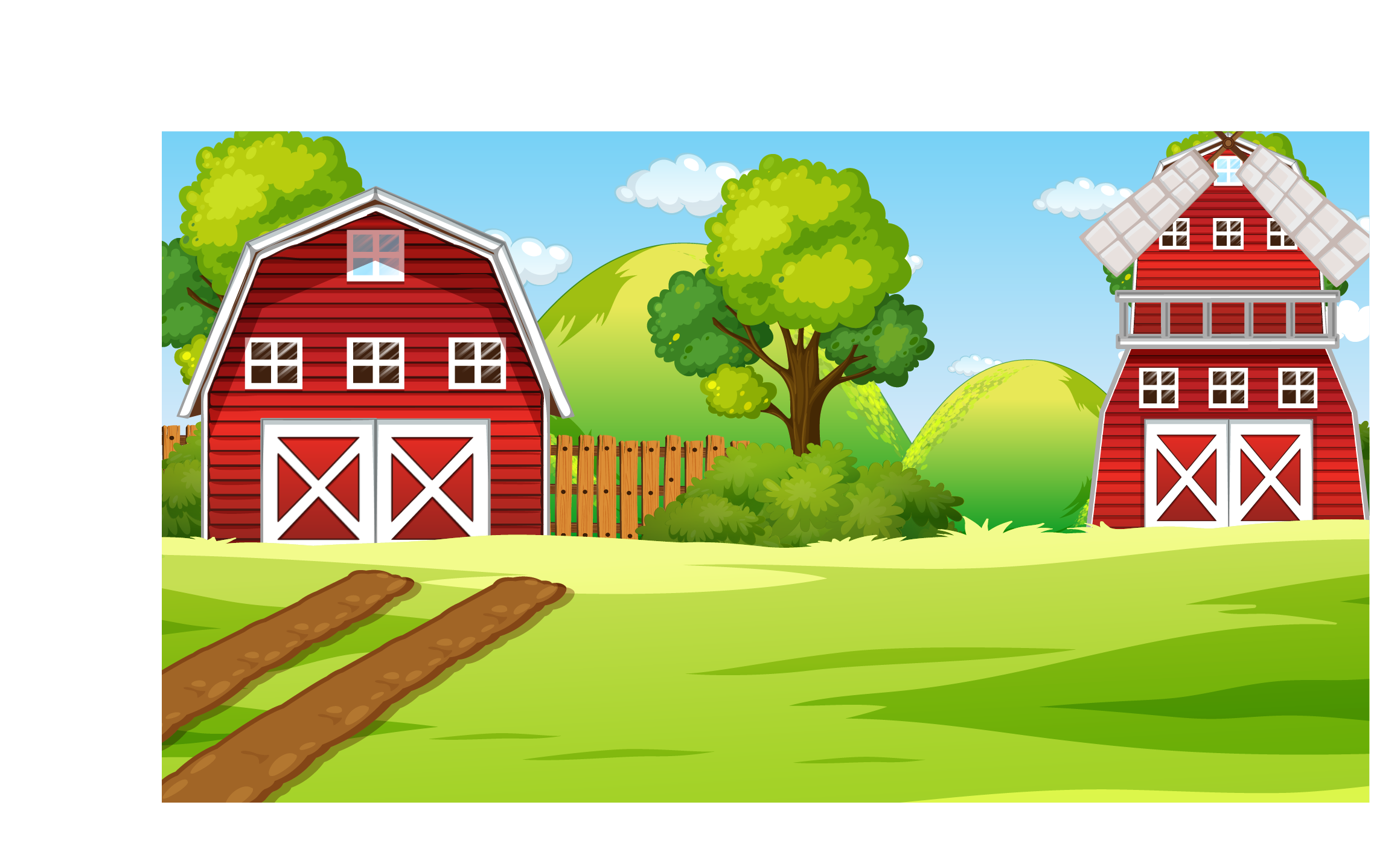 Số thích hợp viết vào chỗ chấm của 2 tạ 3 kg = ... tạ là:
A. 2,03
C. 2,3
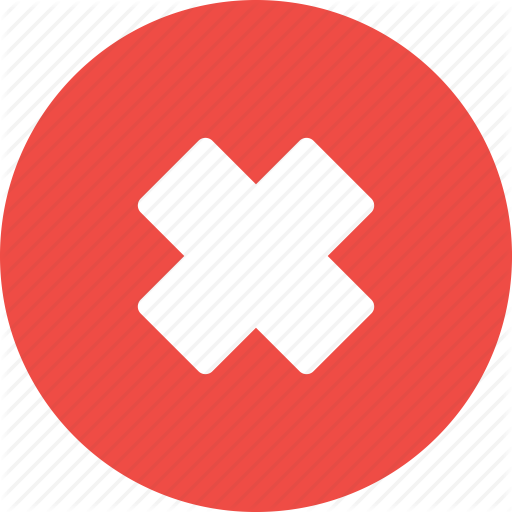 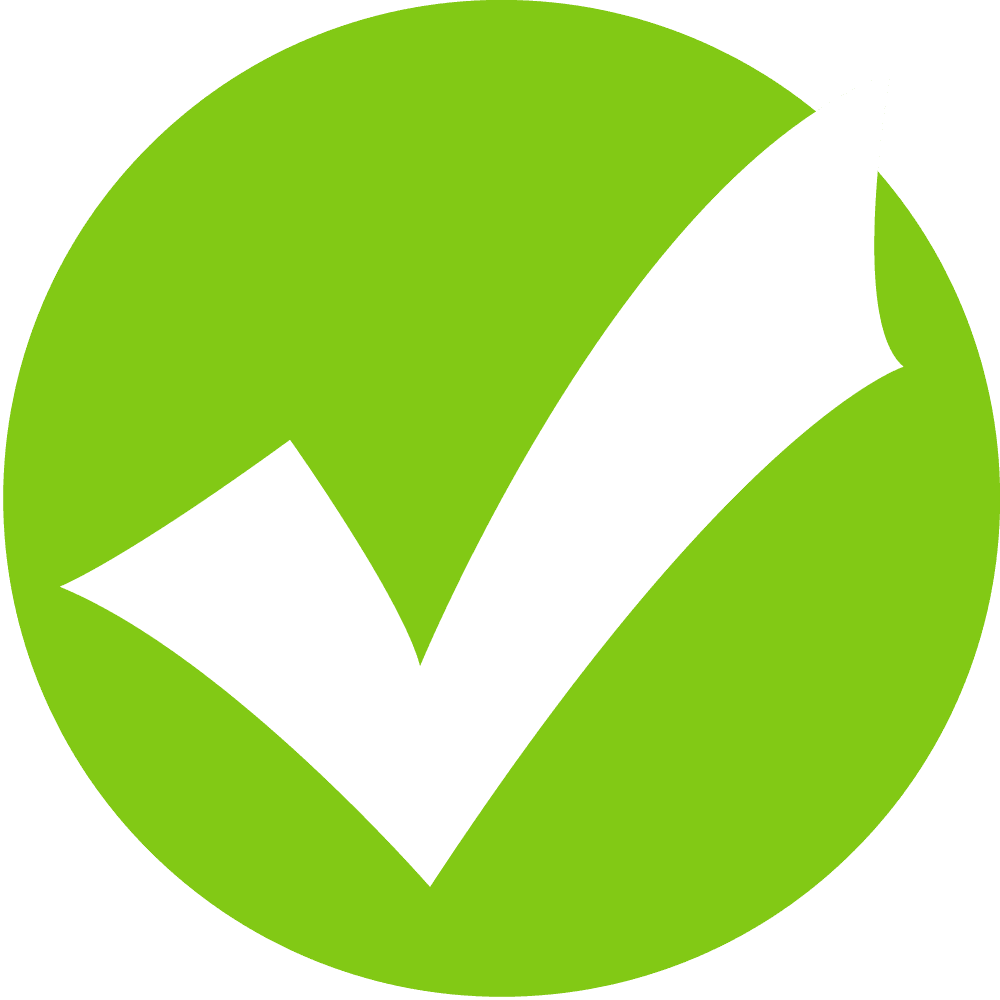 B. 20,3
D. 2,303
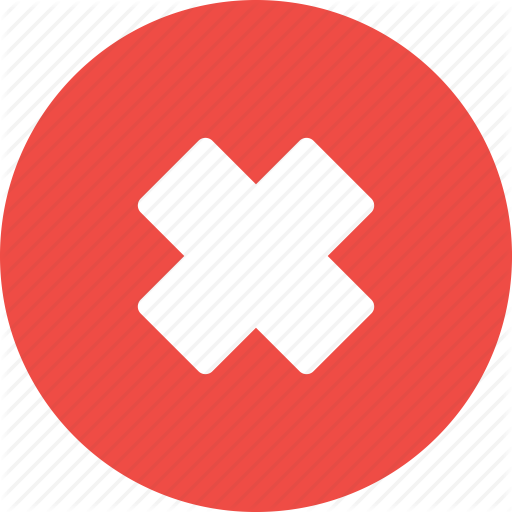 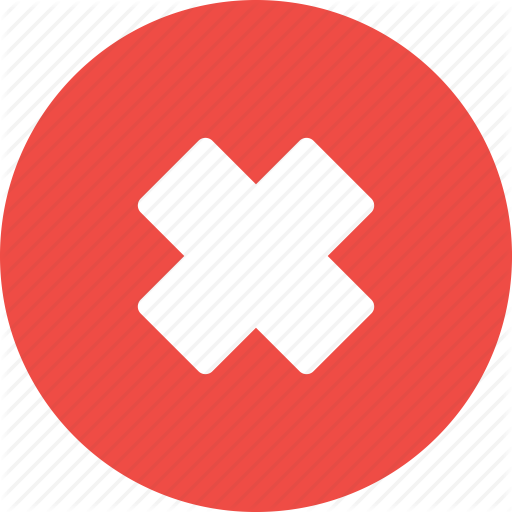 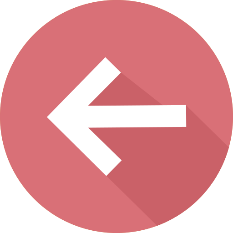 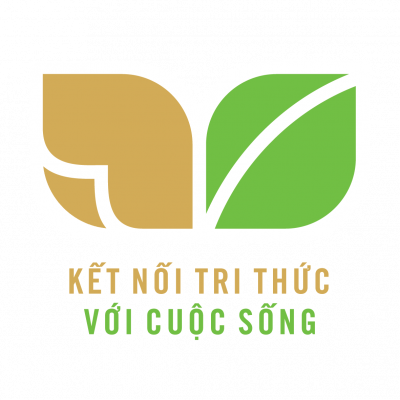 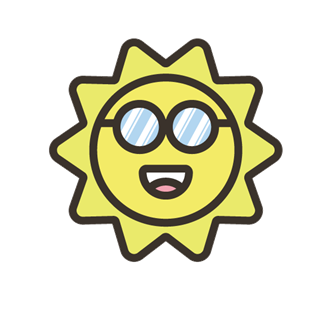 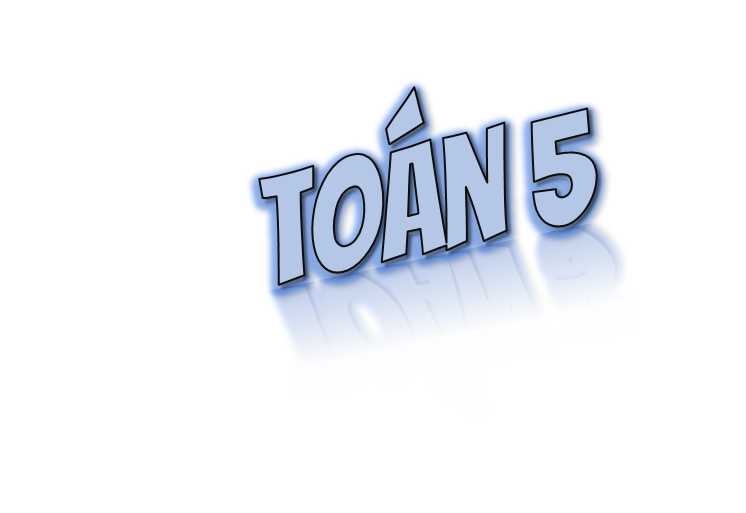 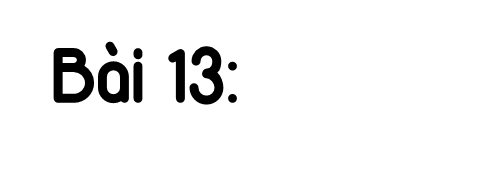 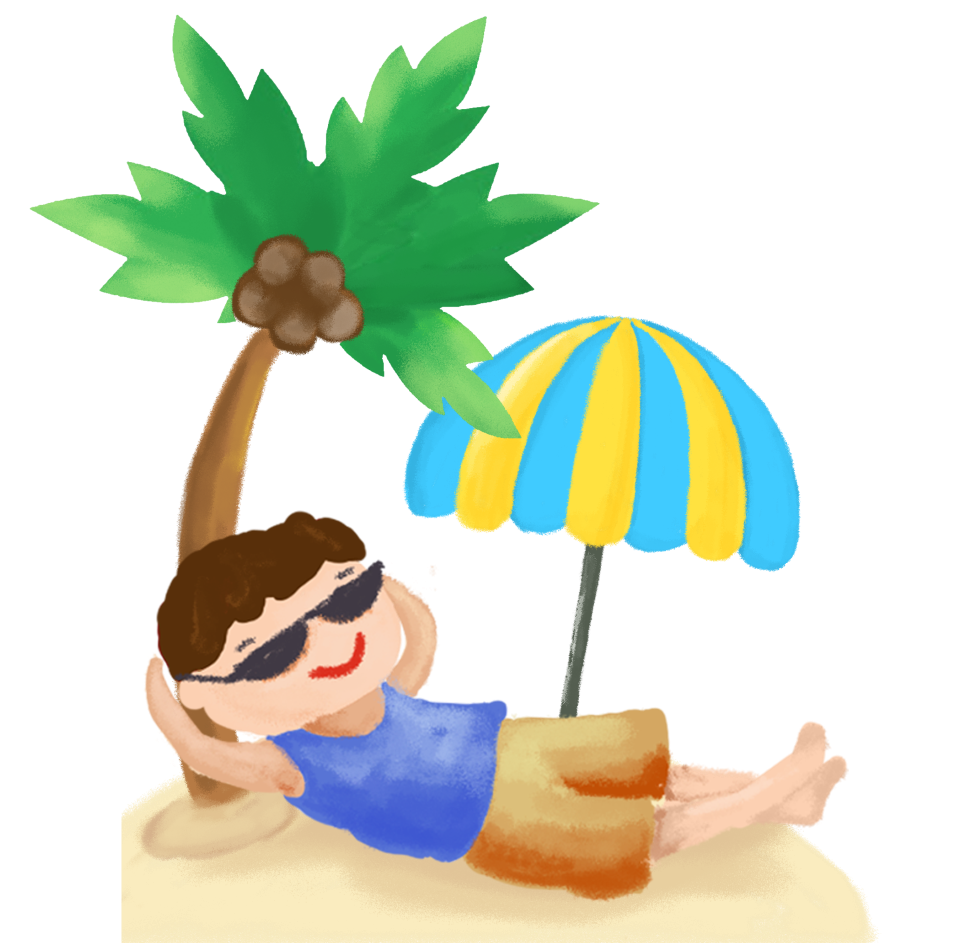 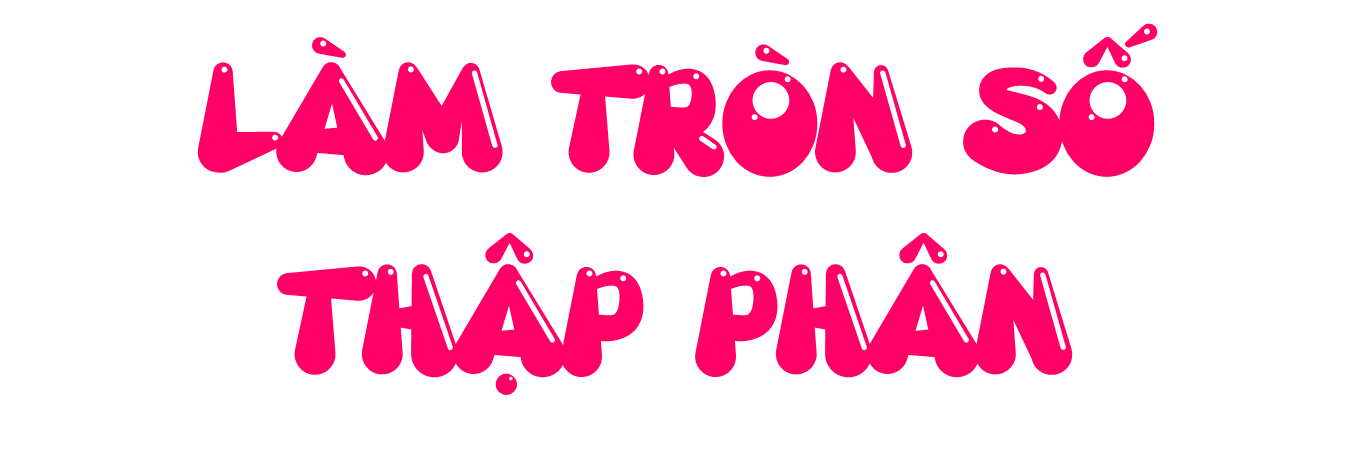 Hồng Linh
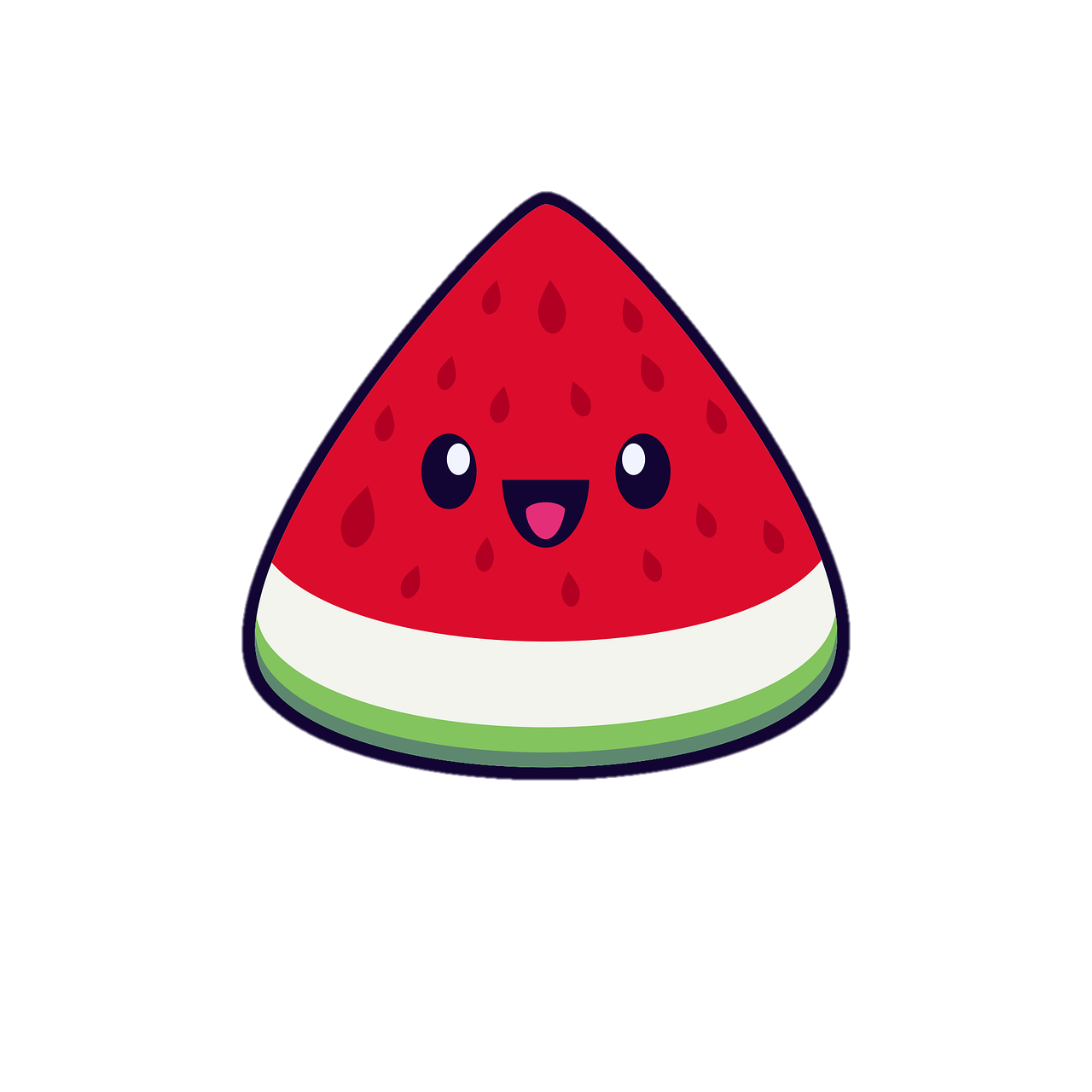 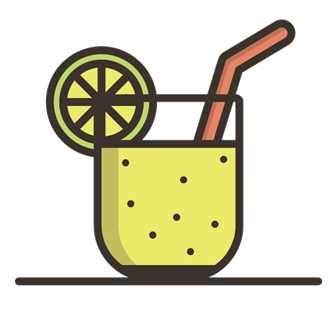 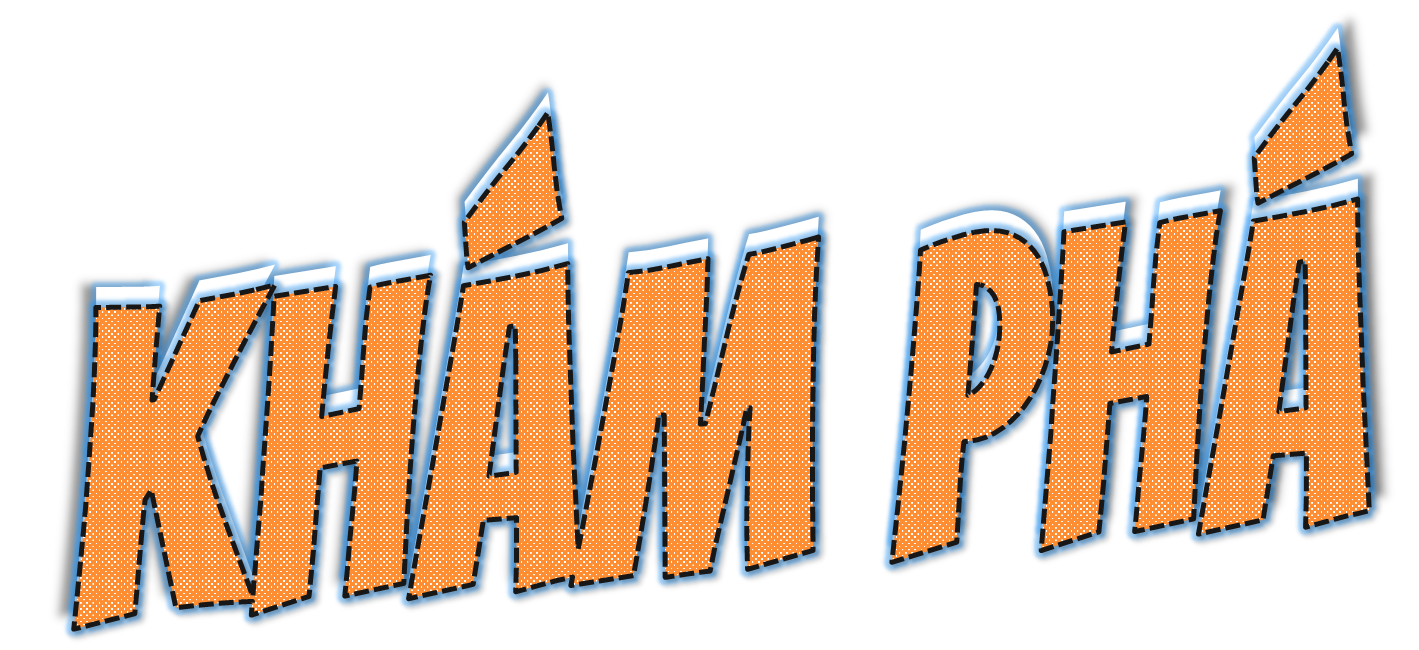 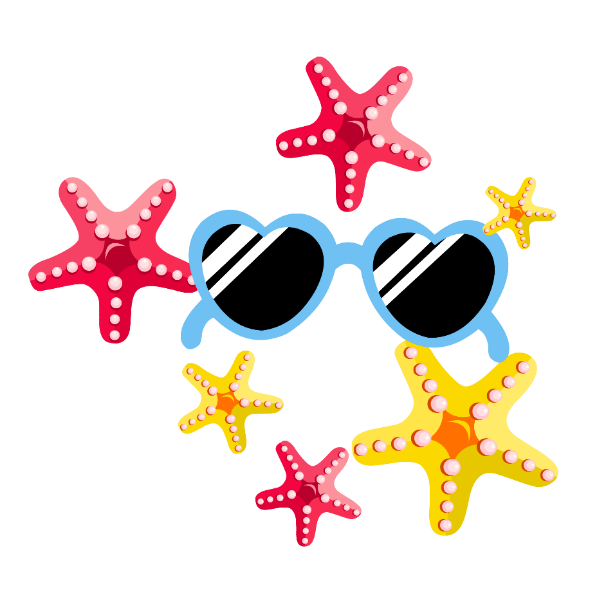 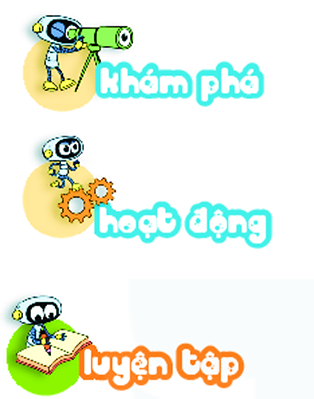 Làm tròn số thập phân đến số tự nhiên gần nhất
Bác vừa xem cân nặng của hai bạn. Mai cân nặng khoảng 31 kg. Việt cân nặng khoảng 32 kg.
Chúng cháu cân nặng bao nhiêu ki-lô-gam ạ?
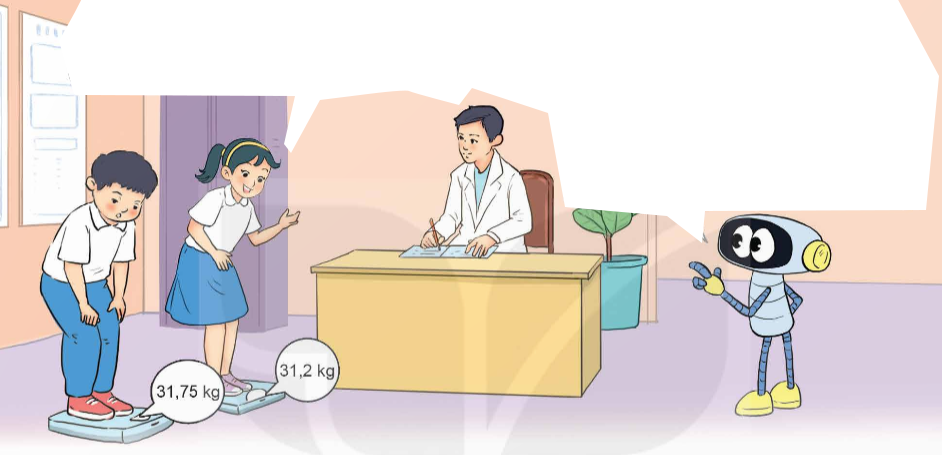 Bác sĩ đã làm tròn số cân nặng đến số tự nhiên gần nhất đấy! Chính xác Mai cân nặng 31,2 kg. Việt cân nặng 31,75 kg.
[Speaker Notes: Bấm chuột cho đến khi hiện nhiệm vụ , sau đó bấm vào phụ kiện để hiện kết quả]
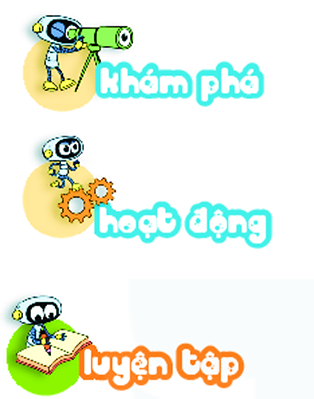 Vì 2 < 5
31,2
31
Làm tròn xuống
Khi làm tròn số thập phân đến số tự nhiên gần nhất, ta so sánh chữ số hàng phần mười với 5.
Vì 5 = 5
31,56
32
Làm tròn lên
Vì 7 > 5
31,75
32
Làm tròn lên
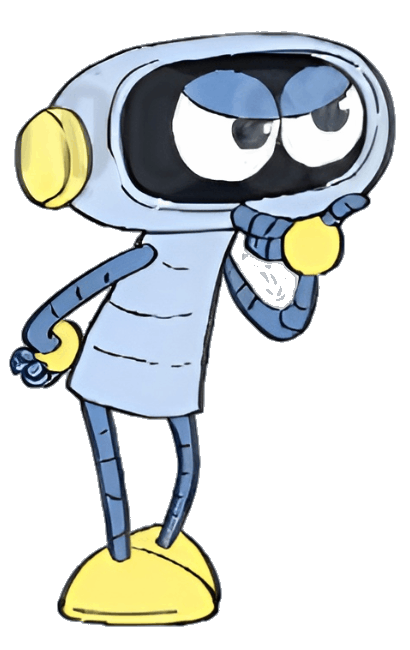 [Speaker Notes: Bấm chuột cho đến khi hiện nhiệm vụ , sau đó bấm vào phụ kiện để hiện kết quả]
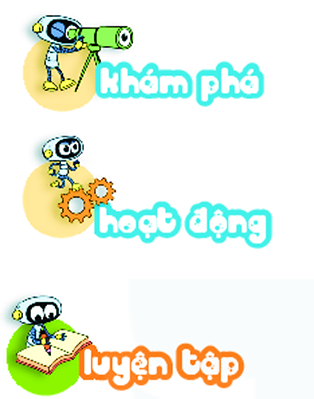 Khi làm tròn số thập phân đến số tự nhiên gần nhất, ta so sánh chữ số ở hàng phần mười với 5. Nếu chữ số hàng phần mười bé hơn 5 thì làm tròn xuống, còn lại thì làm tròn lên.
Muốn làm tròn số thập phân đến số tự nhiên gần nhất, ta làm như thế nào?”
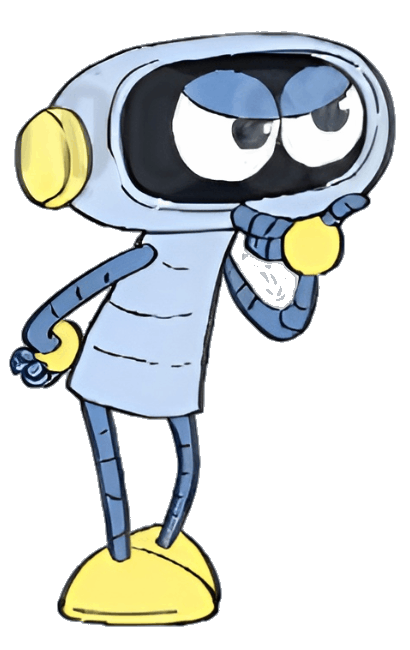 [Speaker Notes: Bấm chuột cho đến khi hiện nhiệm vụ , sau đó bấm vào phụ kiện để hiện kết quả]
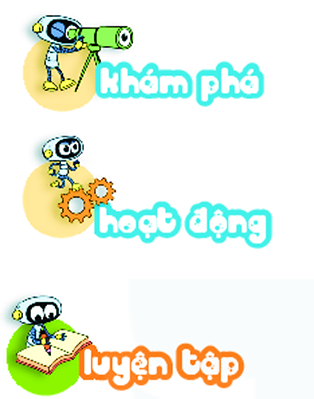 Ví dụ:
9
10
10
[Speaker Notes: Bấm chuột cho đến khi hiện nhiệm vụ , sau đó bấm vào phụ kiện để hiện kết quả]
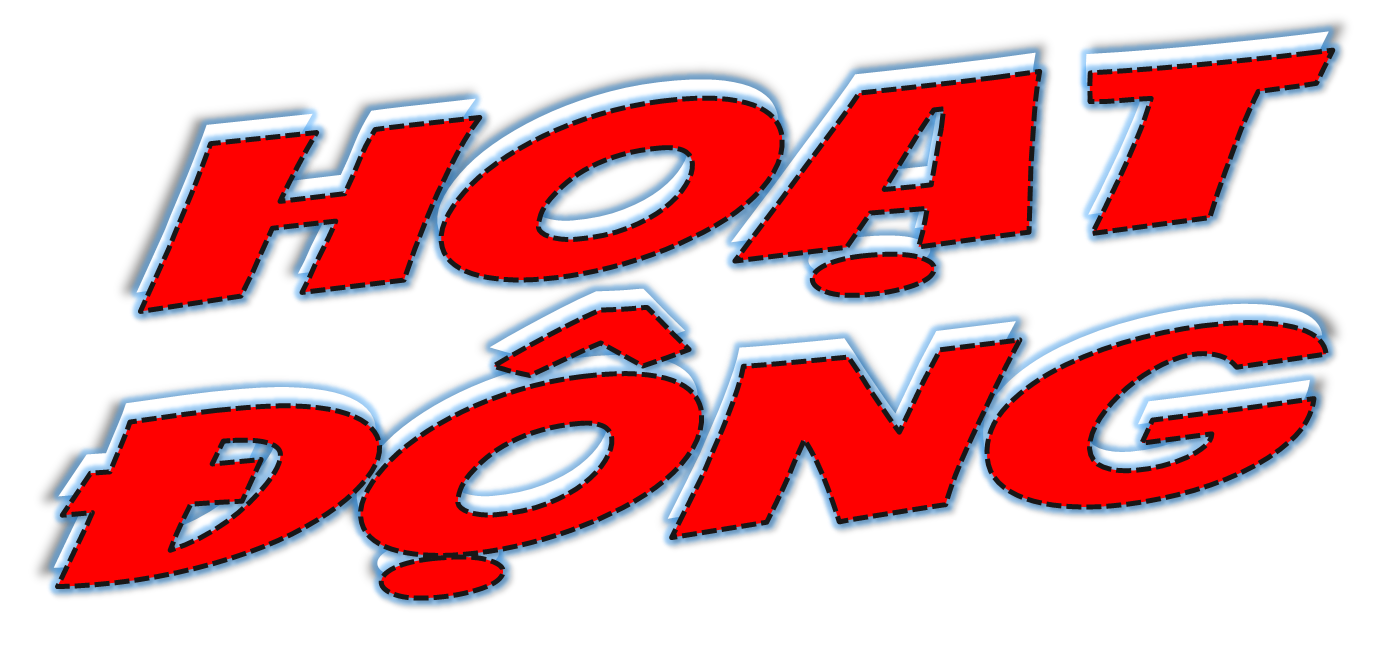 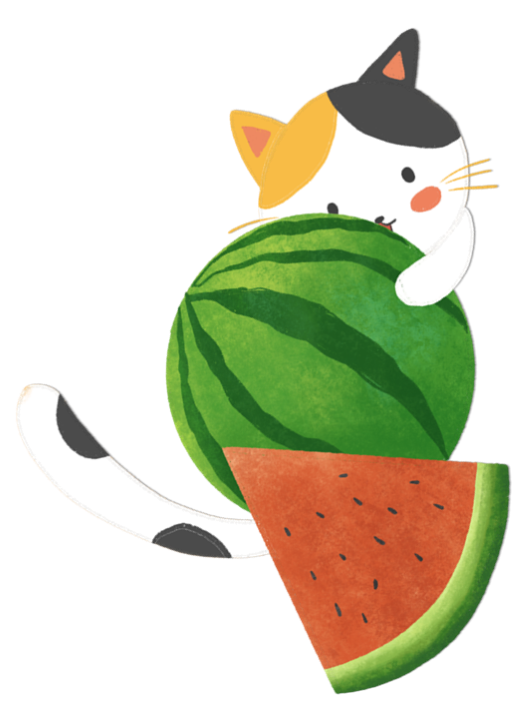 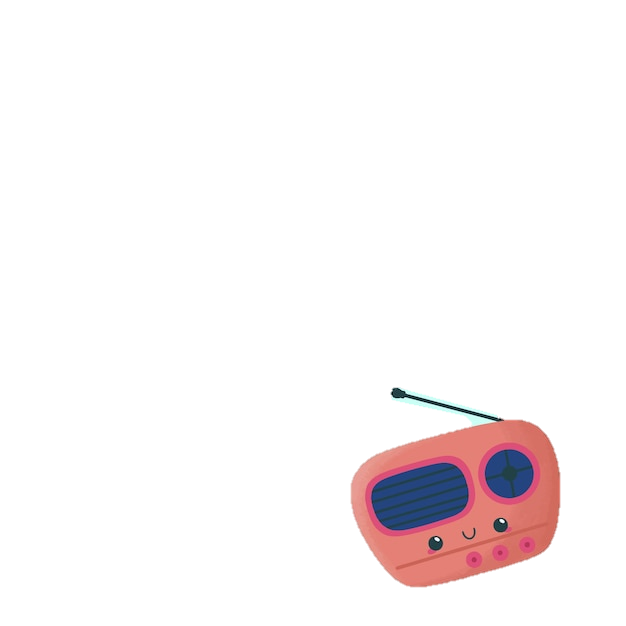 1. Làm tròn các số thập phân đến số tự nhiên gần nhất.
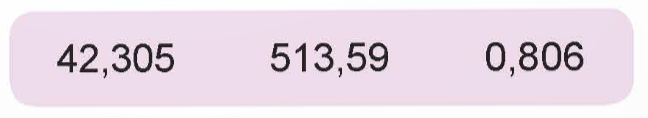 42
514
1
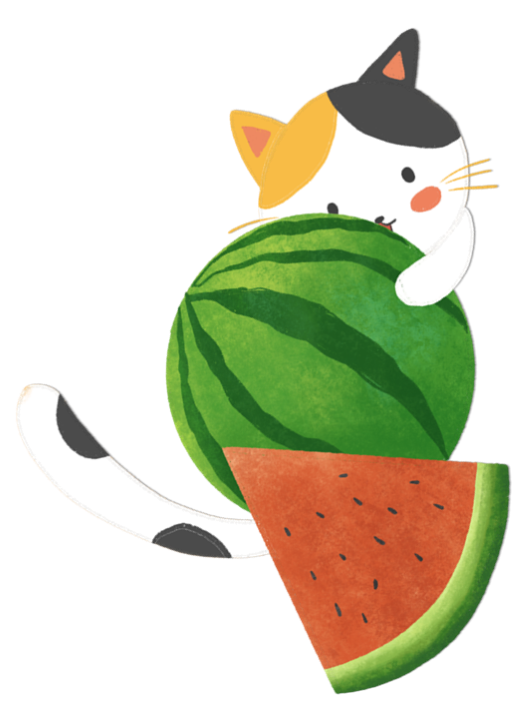 Vận dụng
Vận dụng
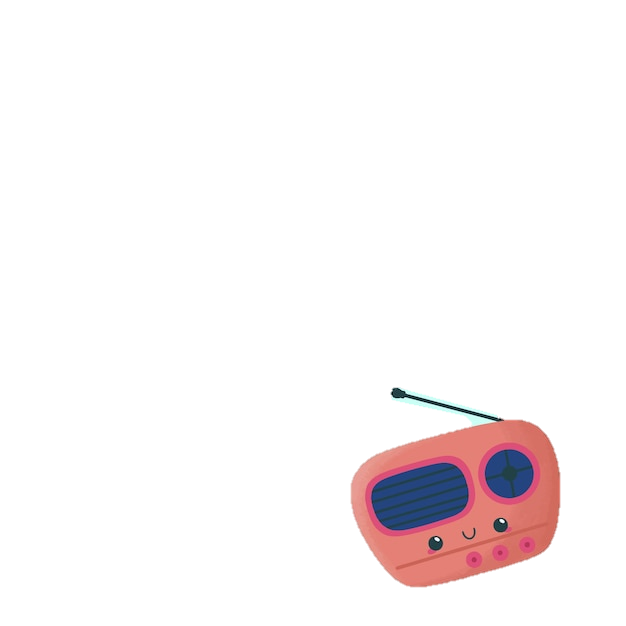 2. Chiều cao, cân nặng chuẩn của trẻ 10 tuổi theo Tổ chức Y tế Thế giới (WHO) như sau (nguồn: marrybaby.vn):
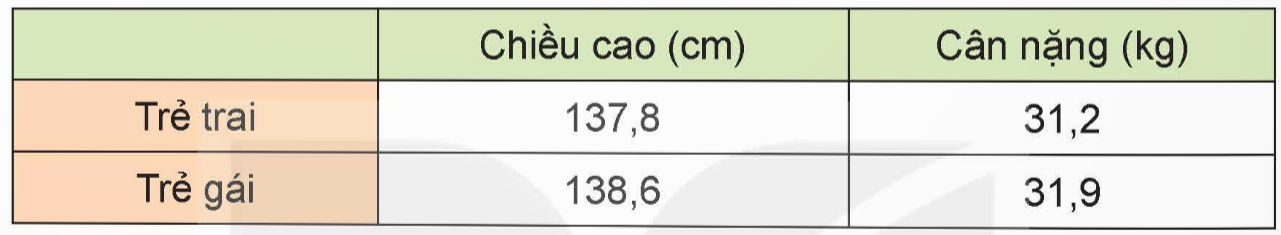 Em hãy làm tròn các số đo trong bảng đến số tự nhiên gần nhất.
Vì 2 < 5
31,2
31
Làm tròn xuống
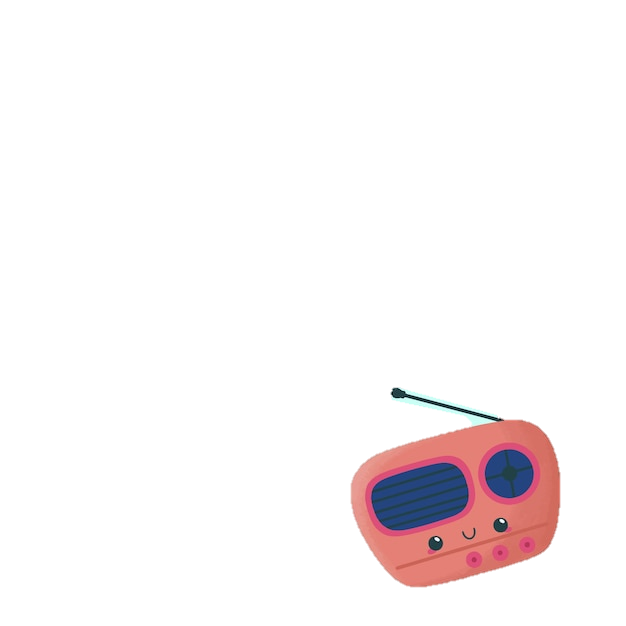 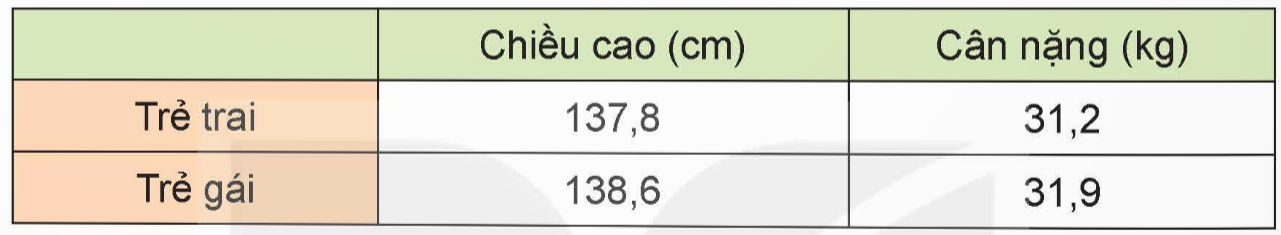 Vì 8 > 5
137,8
138
Làm tròn lên
Vì 6 >5
138,6
139
Làm tròn lên
Vì 2 < 5
31,2
31
Làm tròn xuống
Vì 9 > 5
31,9
32
Làm tròn lên
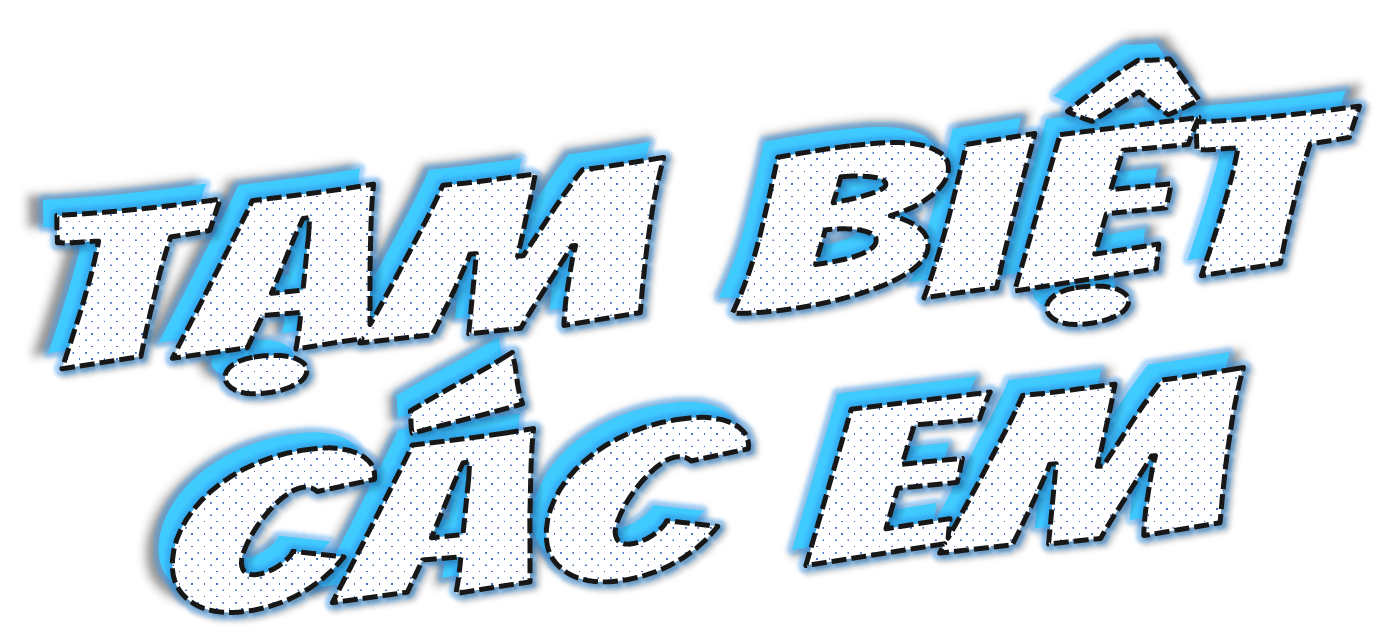